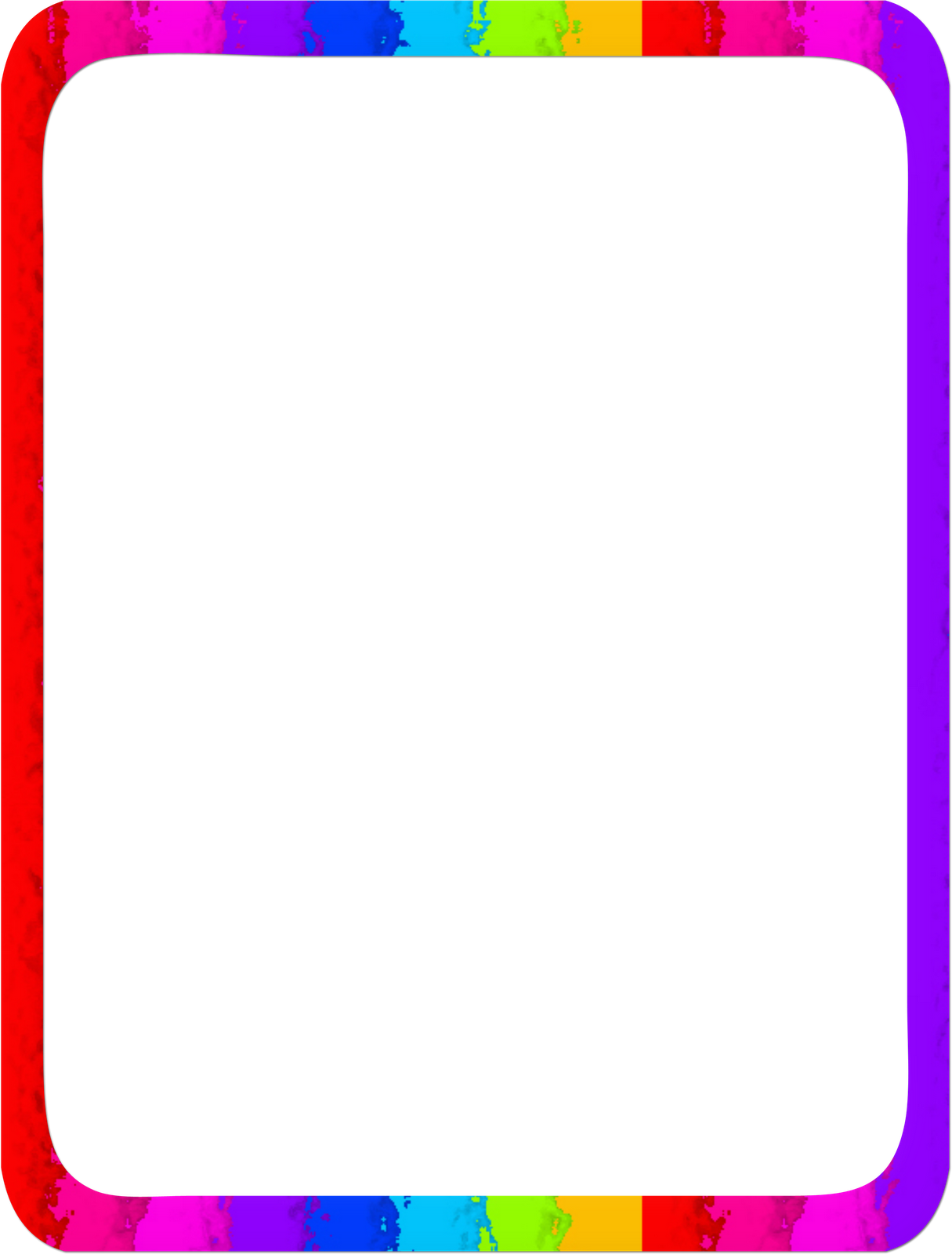 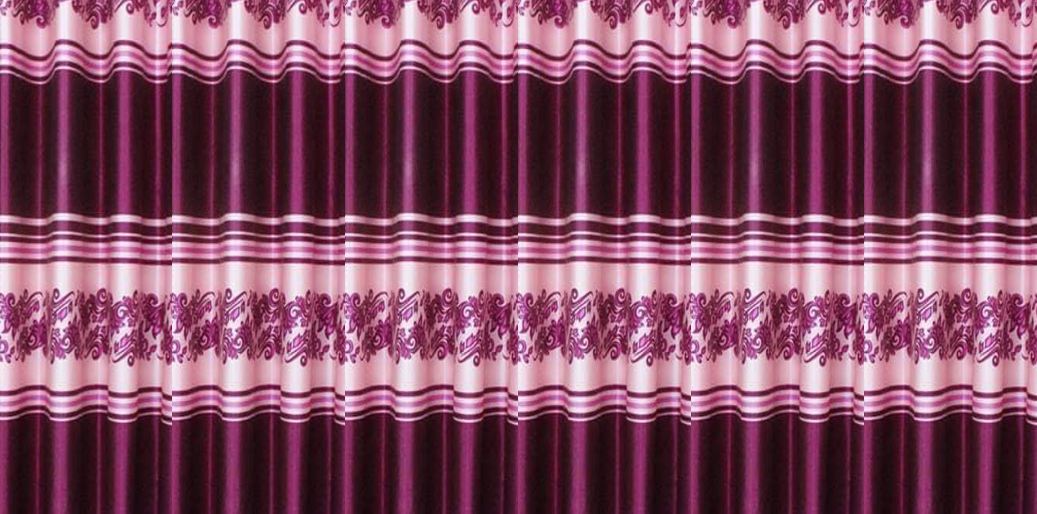 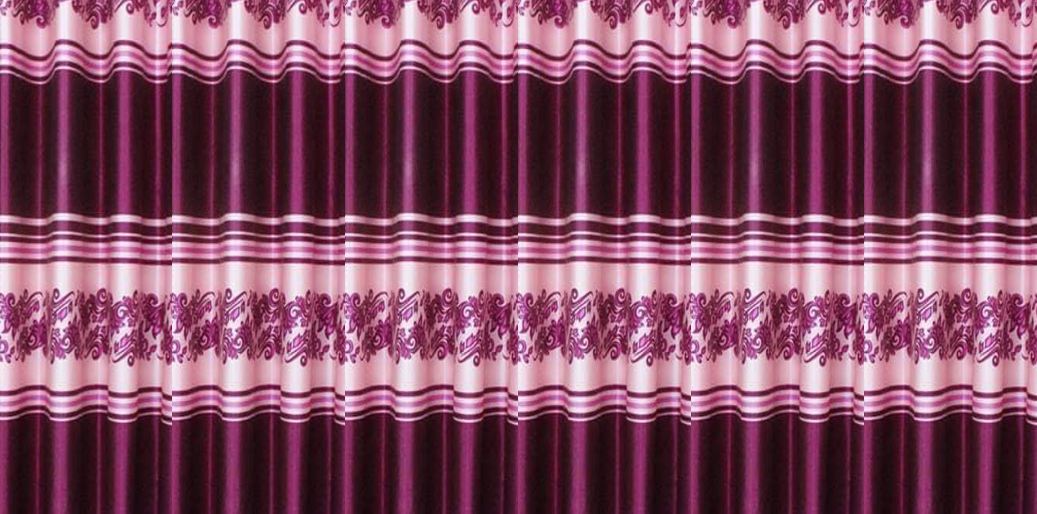 আজকের ক্লাসে সবাইকে স্বাগতম
[Speaker Notes: মো: রোকন উদ্দীন, হাফছা মজুমদার মহিলা ডিগ্রী কলেজ,জকিগন্জ,সিলেট। মোবাইল: ০১৭৫১২৩২১৯৮]
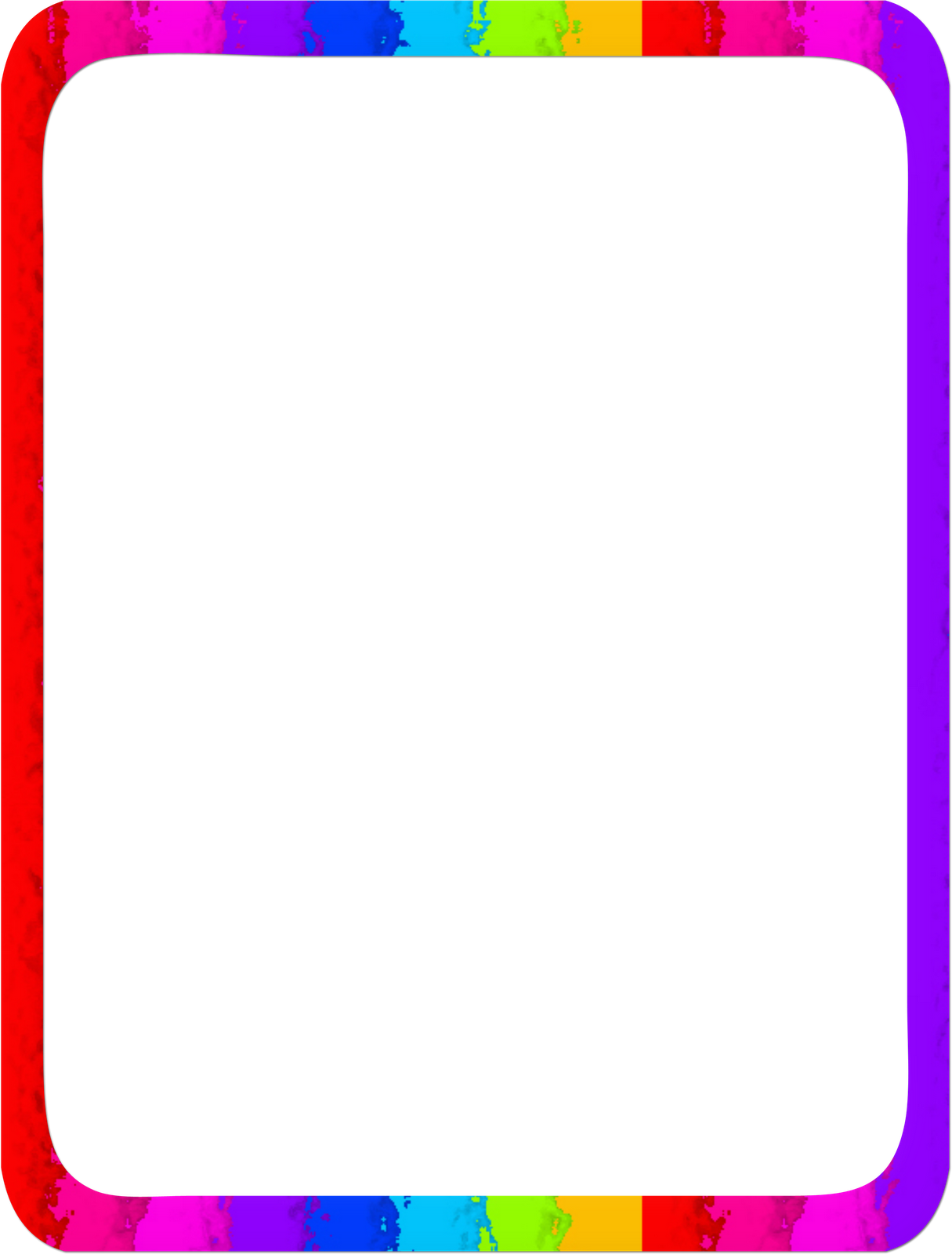 নিজ পরিচিতি
নামঃ মো: রোকন উদ্দীন
পদবীঃ প্রভাষক
হাফছা মজুমদার  মহিলা ডিগ্রী কলেজ
মোবাইল: ০১৭৫১২৩২১৯৮
ইমেইল: 
rokunuddin1983@gmail.com
শিক্ষক বাতায়ন: 
mdrokun985@gmail.com
FB: Rokun bin hamid
[Speaker Notes: মো: রোকন উদ্দীন, হাফছা মজুমদার মহিলা ডিগ্রী কলেজ,জকিগন্জ,সিলেট। মোবাইল: ০১৭৫১২৩২১৯৮]
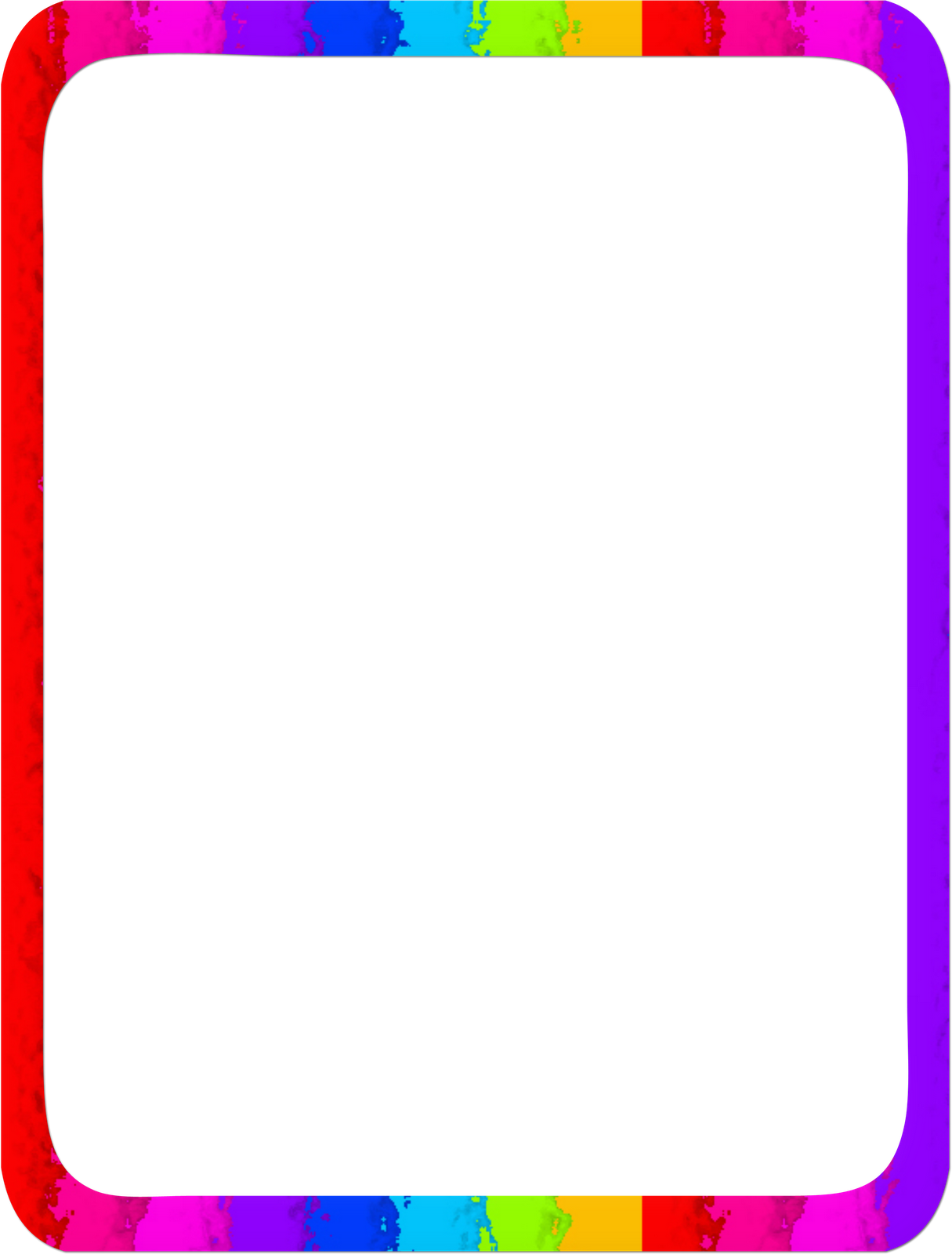 বিষয় পরিচিতি
ইসলামের ইতিহাস ও সংস্কৃতি
শ্রেনী – ডিগ্রী ১ম বর্ষ
অধ্যায় – ৬ষ্ঠ
পাঠ-শিরোনাম-
আব্দুল আজিজ,মারওয়ান এবং উমাইয়া বংশের পতন।
সময় – ৪৫ মিনিট
তারিখ-২০/০৬/২০২১
[Speaker Notes: মো: রোকন উদ্দীন, হাফছা মজুমদার মহিলা ডিগ্রী কলেজ,জকিগন্জ,সিলেট। মোবাইল: ০১৭৫১২৩২১৯৮]
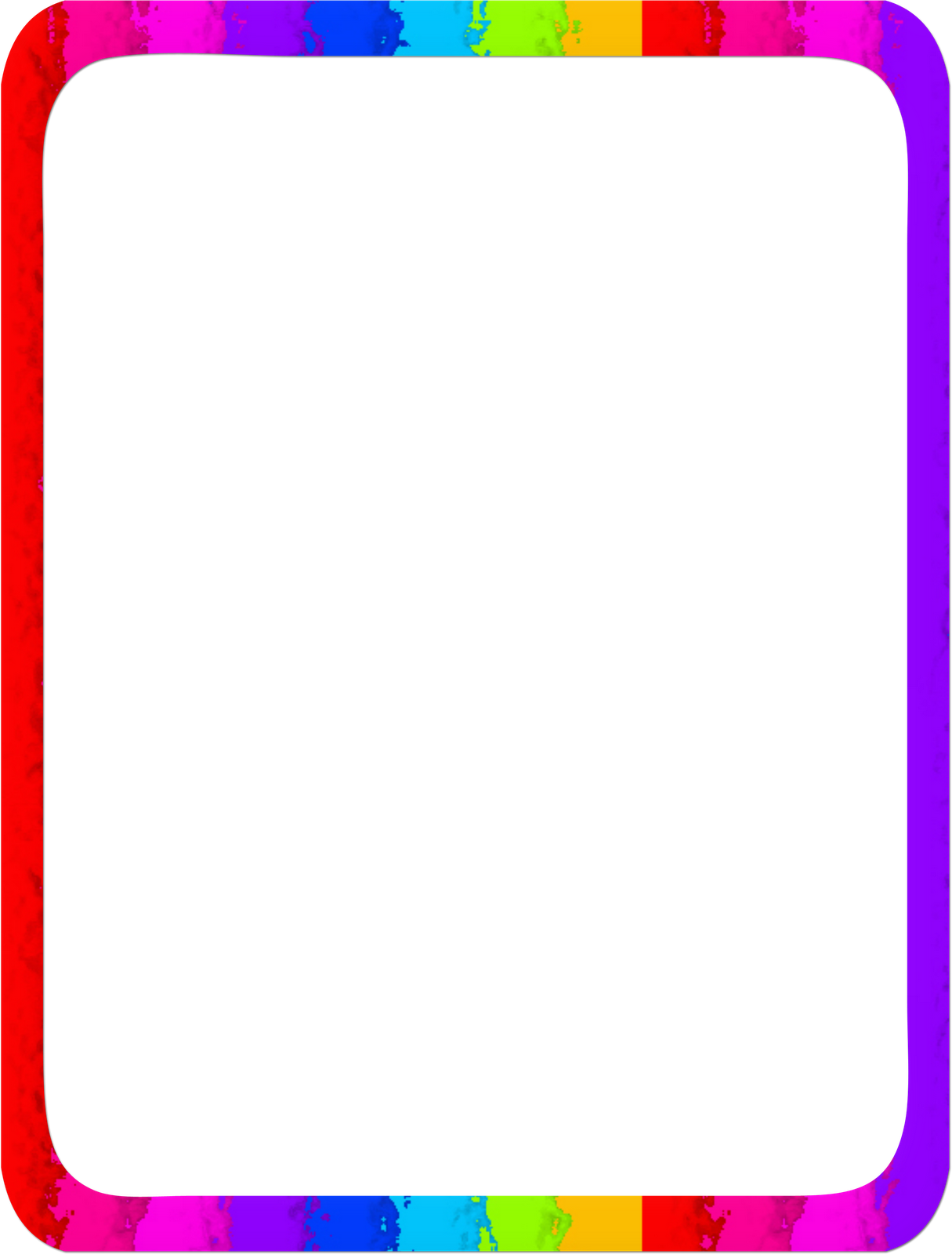 পুর্বজ্ঞান যাচাই
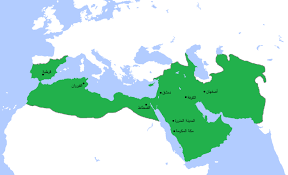 [Speaker Notes: মো: রোকন উদ্দীন, হাফছা মজুমদার মহিলা ডিগ্রী কলেজ,জকিগন্জ,সিলেট। মোবাইল: ০১৭৫১২৩২১৯৮]
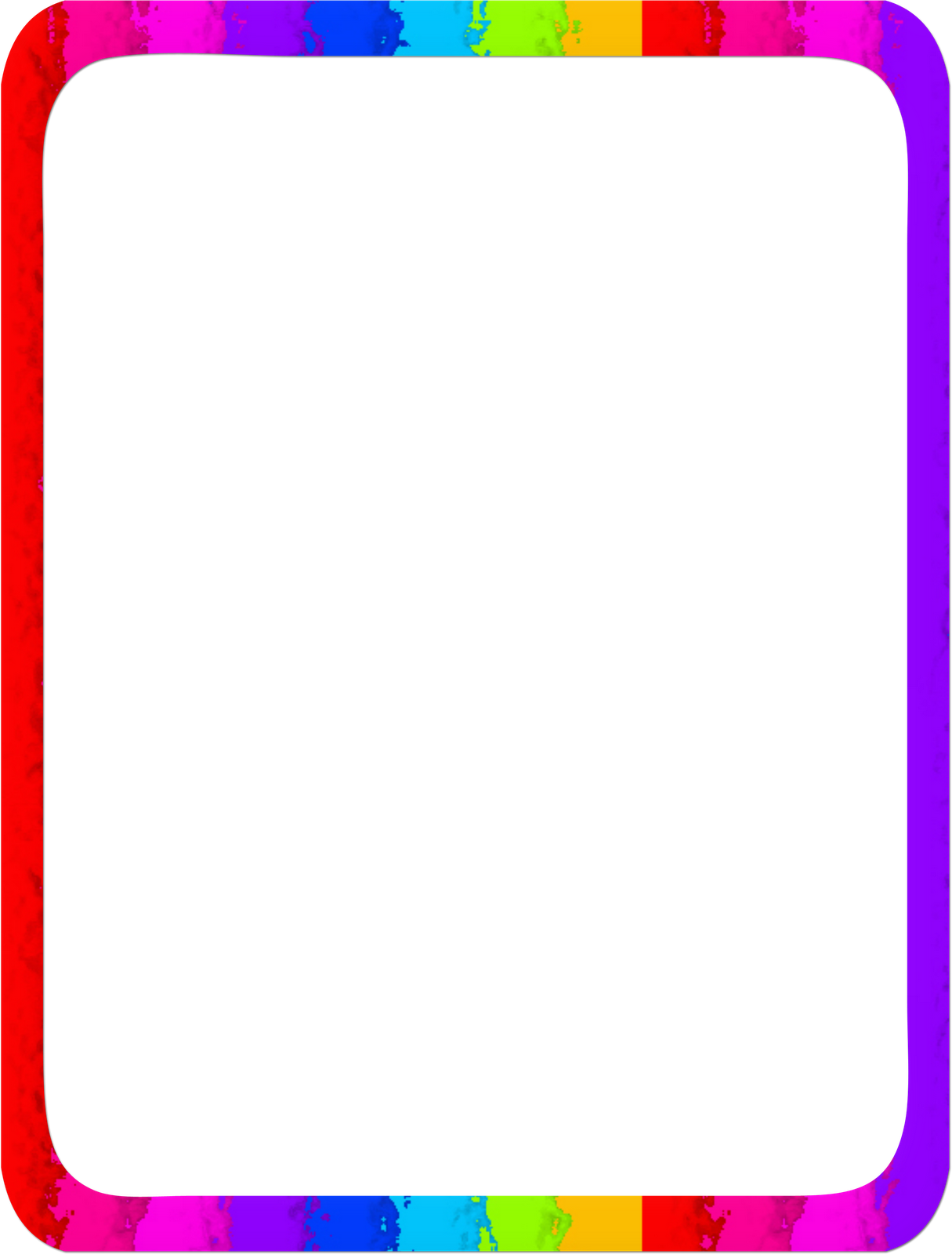 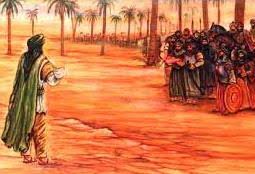 [Speaker Notes: মো: রোকন উদ্দীন, হাফছা মজুমদার মহিলা ডিগ্রী কলেজ,জকিগন্জ,সিলেট। মোবাইল: ০১৭৫১২৩২১৯৮]
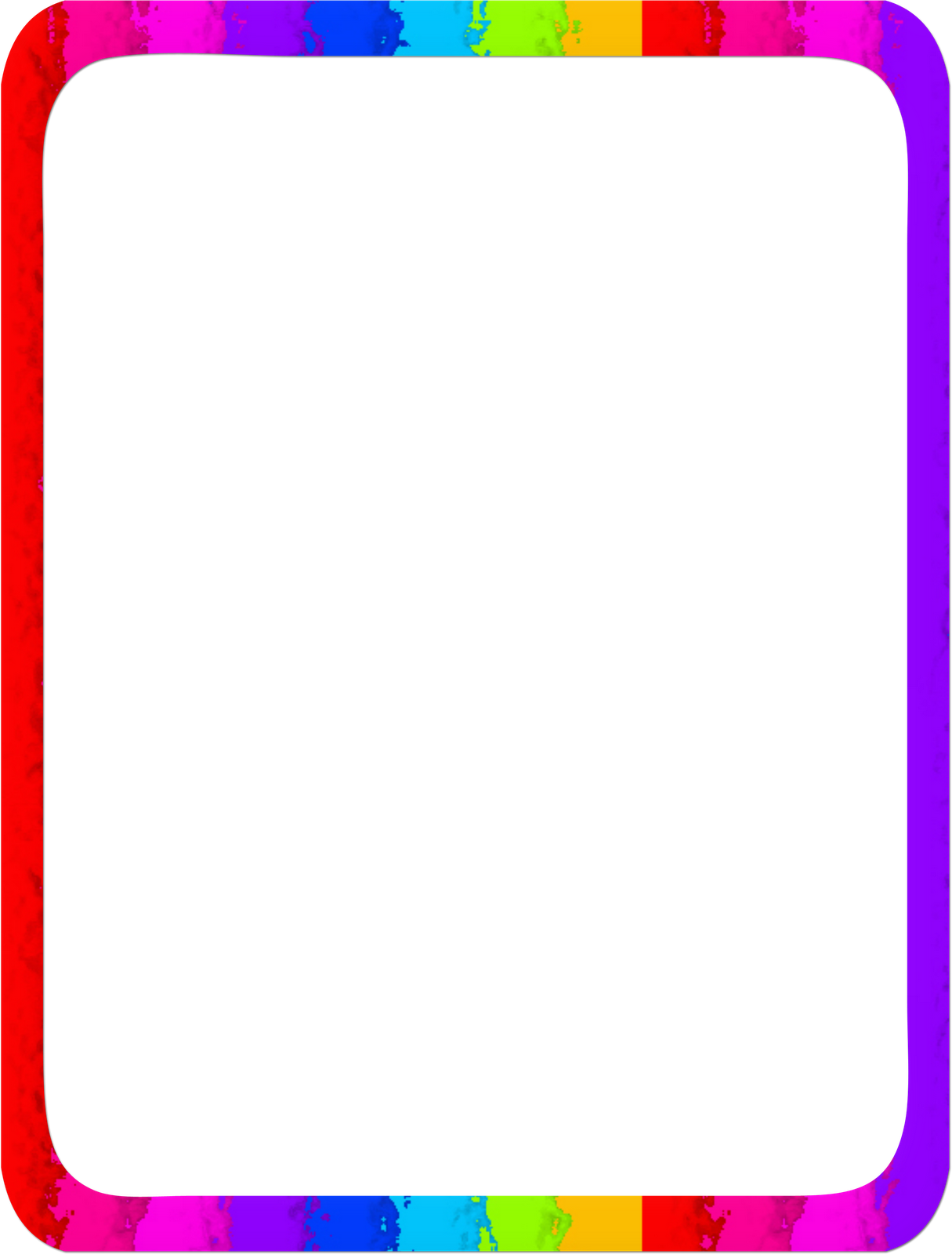 এটি কিসের ছবি ?
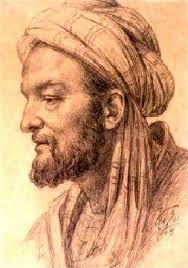 [Speaker Notes: মো: রোকন উদ্দীন, হাফছা মজুমদার মহিলা ডিগ্রী কলেজ,জকিগন্জ,সিলেট। মোবাইল: ০১৭৫১২৩২১৯৮]
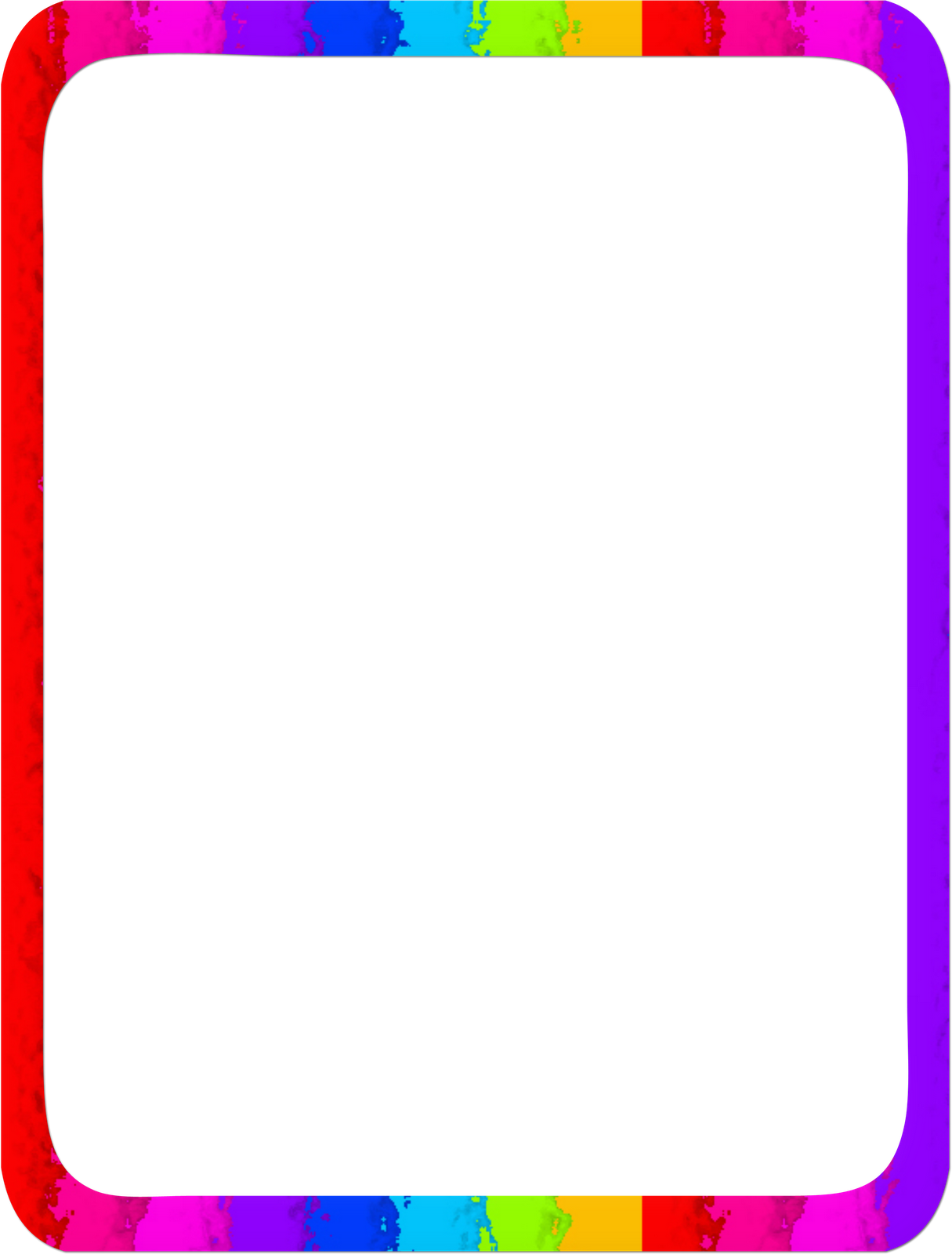 আজকের পাঠ….
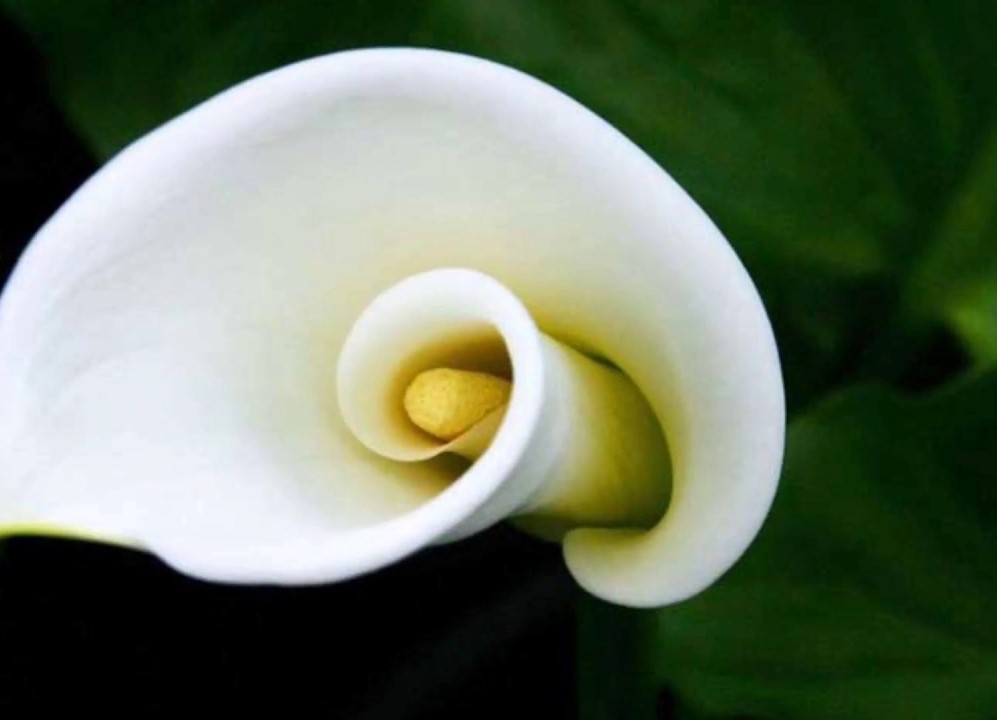 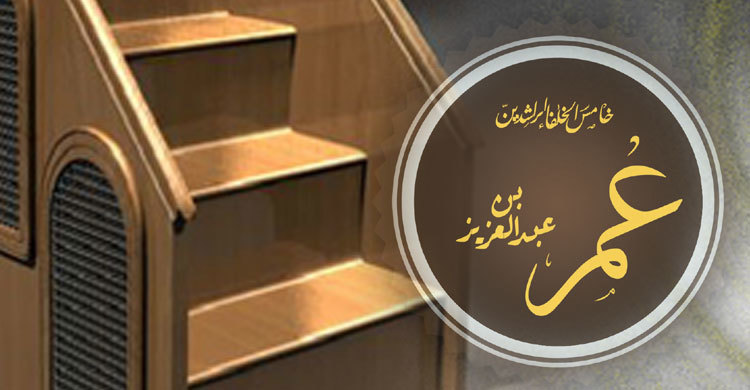 ওমর বিন আব্দুল আজিজ
[Speaker Notes: মো: রোকন উদ্দীন, হাফছা মজুমদার মহিলা ডিগ্রী কলেজ,জকিগন্জ,সিলেট। মোবাইল: ০১৭৫১২৩২১৯৮]
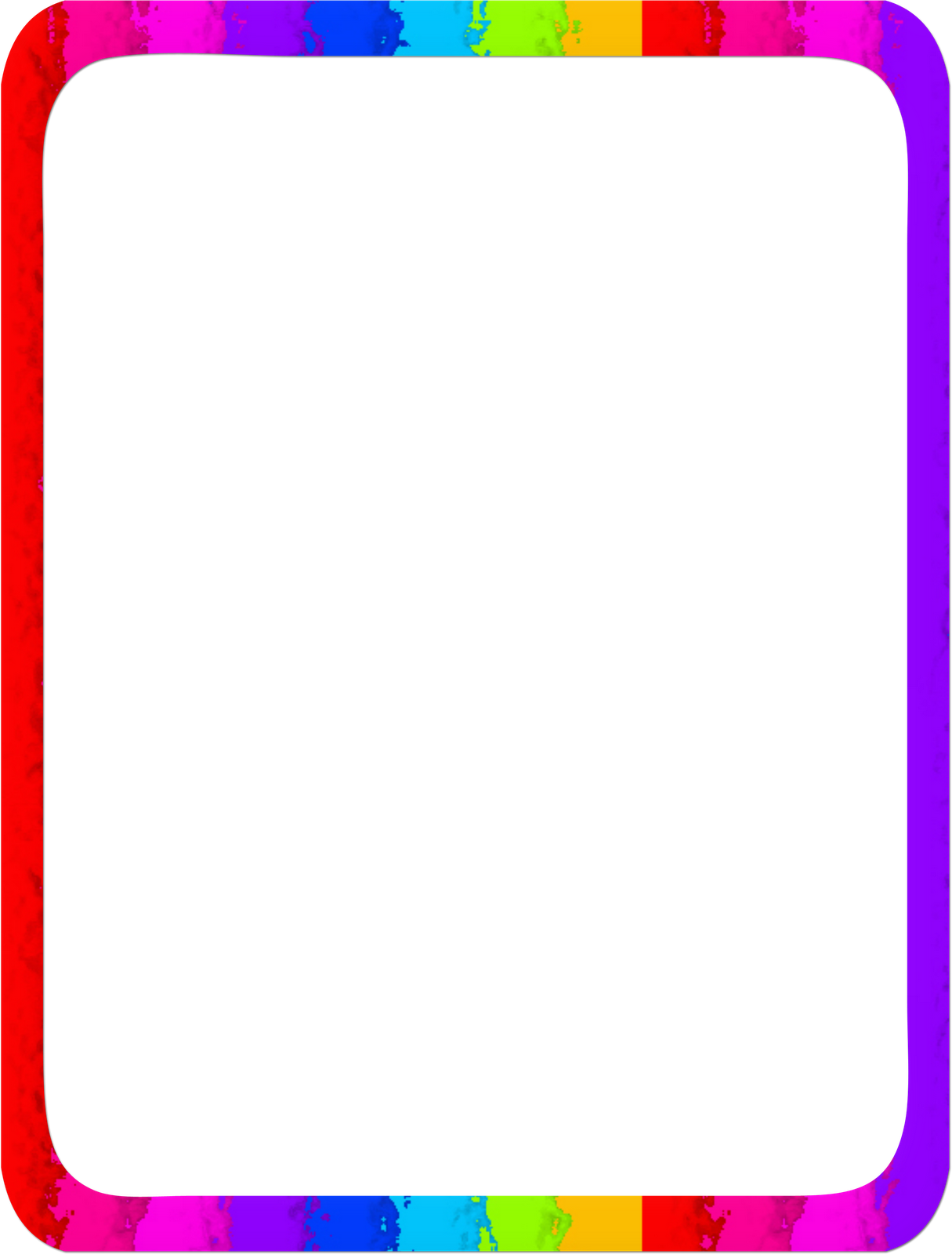 শিখন ফলএই পাঠ শেষে শিক্ষার্থীরা-
১. Dgi Be‡b Avãyj Avhxh (i.) Gi cwiPq I ÿgZvq Av‡ivnY m¤ú‡K© বলতে cvi‡eb |  
২.Dgi Be‡b Avãyj Avhxh (i.)- Gi kvmb cÖYvjx m¤ú‡K© বলতে cvi‡eb | 
৩. Dgi Be‡b Avãyj Avhxh (i.) Gi ms¯‹vi, PwiÎ I e¨w³Z ¡m¤ú‡K© বলতে cvi‡eb |
[Speaker Notes: মো: রোকন উদ্দীন, হাফছা মজুমদার মহিলা ডিগ্রী কলেজ,জকিগন্জ,সিলেট। মোবাইল: ০১৭৫১২৩২১৯৮]
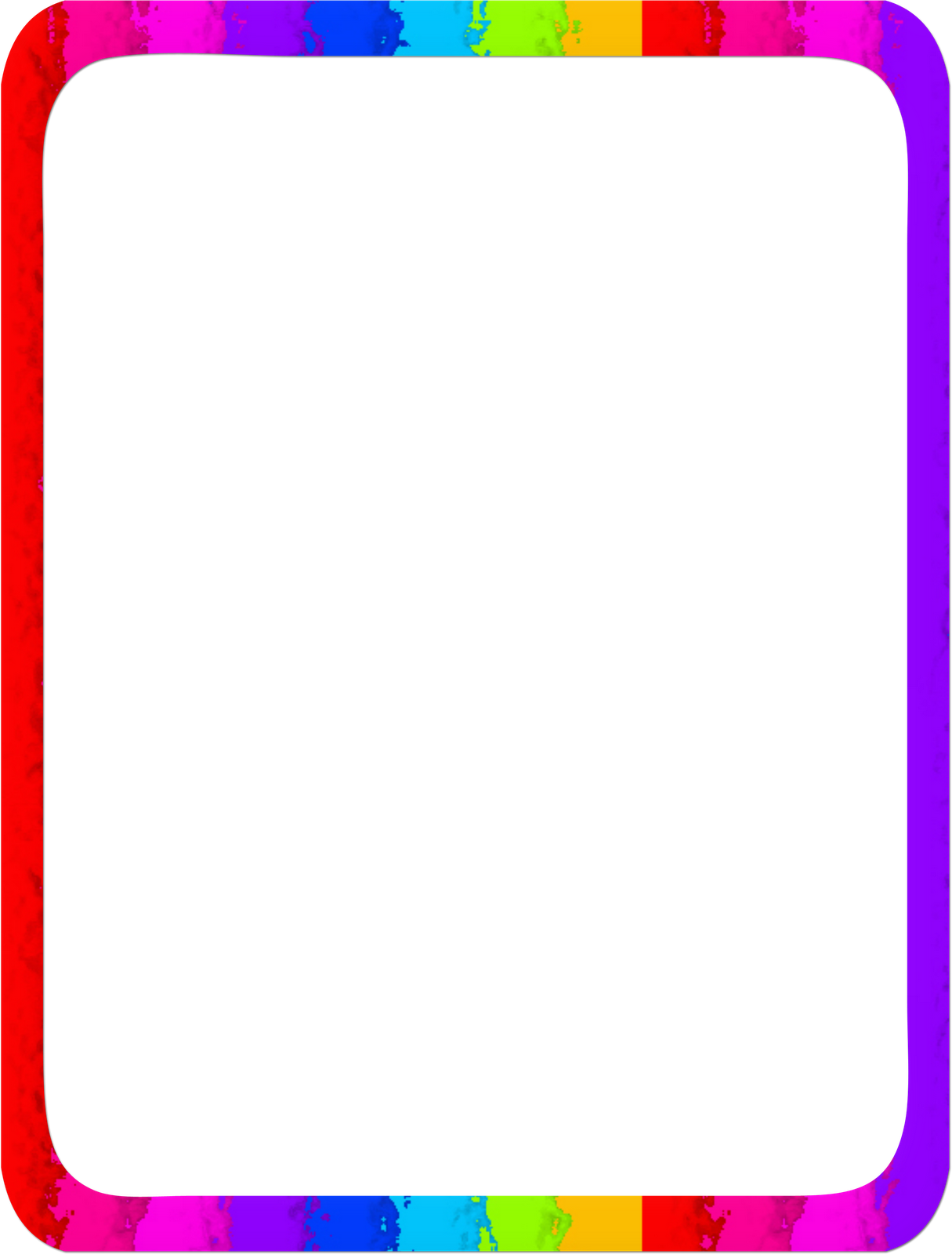 ওমর বিন আব্দুল অজিজের পরিচয়
LjxdvÕ cwiPq : Dgi Be‡b Avãyj Avhxh (i.) wQ‡jb gviIqv‡bi †`ŠwnÎ| Zuvi gvZv wQ‡jb wØZxq Ljxdv nhiZ Dgi (iv.) Gi †`ŠwnÎx D‡¤§ nvwgg| wZwb wQ‡jb Ljxdv Avãyj gvwj‡Ki fvB I wgm‡ii kvmbKZ©v Avãyj Avhx‡hi cyÎ| wZwb Avãyj gvwj‡Ki Kb¨v dvwZgv‡K we‡q K‡ib| BwZnv‡m wZwb 2q Dgi wn‡m‡e me©vwaK cwiwPZ|
 ÿgZvq Av‡ivnY Ljxdv Avj-Iqvwj‡`i g„Zz¨i ci Zuvi fvB myjvBgvb Ljxdv nb| wZwb cÖkvmwbK `ÿZv AR©b Ki‡Z e¨_© nb| Zuvi ivRZ¡Kv‡j D‡jøL‡hvM¨ †Kvb mvgwiK weRq m¤¢e nqwb| wZwb gvÎ 2 eQi 8 gvm ivóª cwiPvjbv K‡ib| g„Zz¨i c~‡e© wZwb mr I cweÎ Pwi‡Îi AwaKvix Zuvi PvPv‡Zv fvB Dgi Be‡b Avãyj Avhxh‡K cieZx© Ljxdv wn‡m‡e wbe©vwPZ K‡ib| 717 wL. Dgi Be‡b Avãyj Avhxh `v‡g‡¯‹i wmsnvmY Av‡ivnY K‡ib|
[Speaker Notes: মো: রোকন উদ্দীন, হাফছা মজুমদার মহিলা ডিগ্রী কলেজ,জকিগন্জ,সিলেট। মোবাইল: ০১৭৫১২৩২১৯৮]
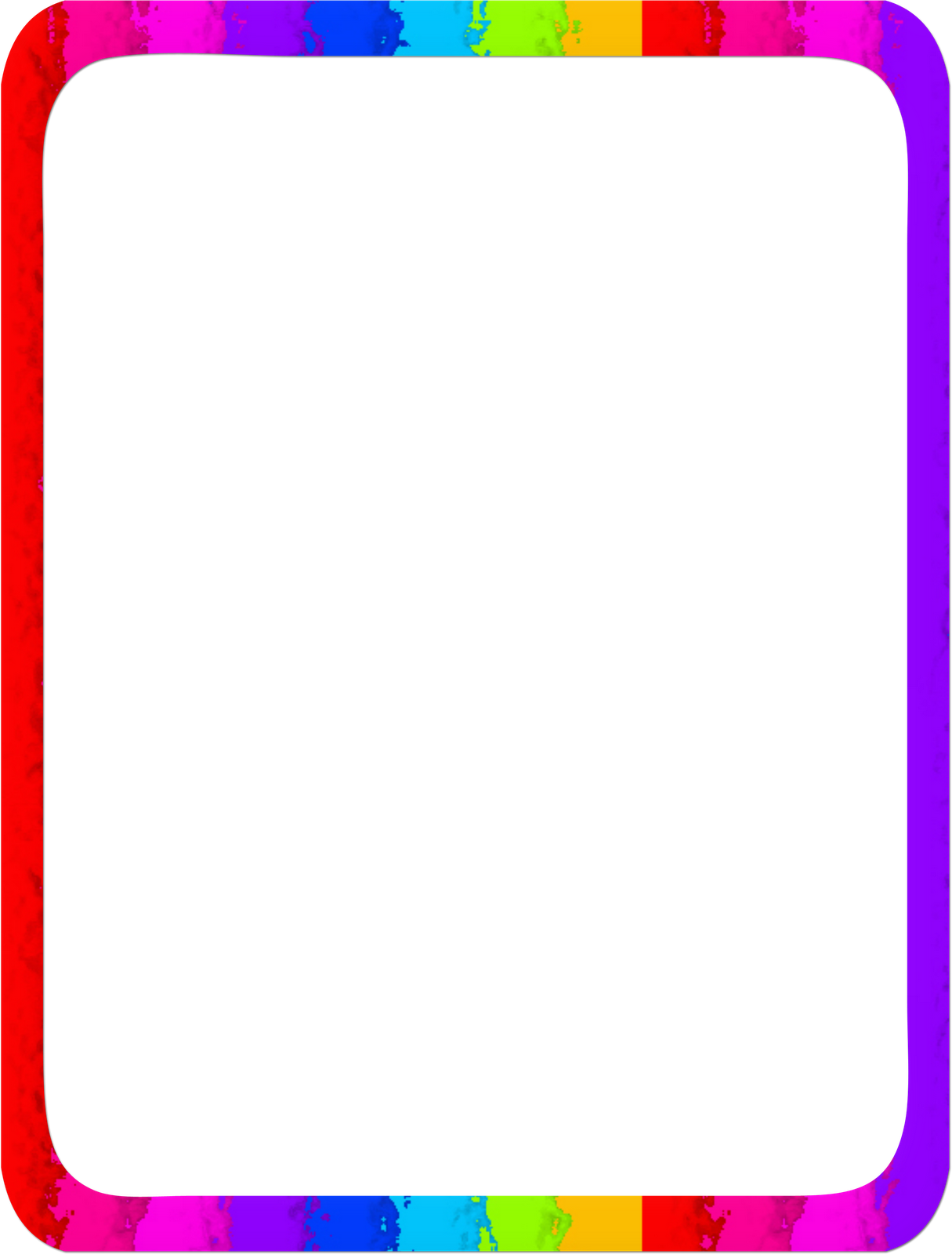 খলিফা দ্বিতীয় ওমরের প্রশাসনিক সংস্কারঃ
১.যোগ্য ব্যাক্তিদের নিয়োগঃ
wbi‡cÿ I cÖRvermj Ljxdv 2q Dgi (iv.) GKRb cÖRvermj kvmK wQ‡jb| ivR¨ R‡qi cwie‡Z© Zuvi mv¤vª‡R¨ emevmKvix cÖRv‡`i Kj¨vYmvab‡KB wZwb Zvi cig `vwqZ¡ wn‡m‡e wPwýZ K‡ib| wZwb kvmbKv‡h© b¨vqcivqY, mr I wek¦¯Í †jvK‡K wb‡qvM K‡iwQ‡jb| Zv‡`i Kg©Kv‡Ði Dci Kov bRi ivL‡Zb| Bqvhx` Be‡b gynvjøve I Avj-ûi‡K Amr Dcvq Aej¤^‡bi Rb¨ c`Pz¨Z K‡ib|
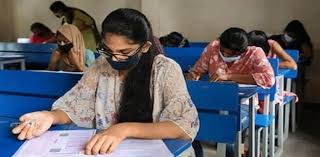 [Speaker Notes: মো: রোকন উদ্দীন, হাফছা মজুমদার মহিলা ডিগ্রী কলেজ,জকিগন্জ,সিলেট। মোবাইল: ০১৭৫১২৩২১৯৮]
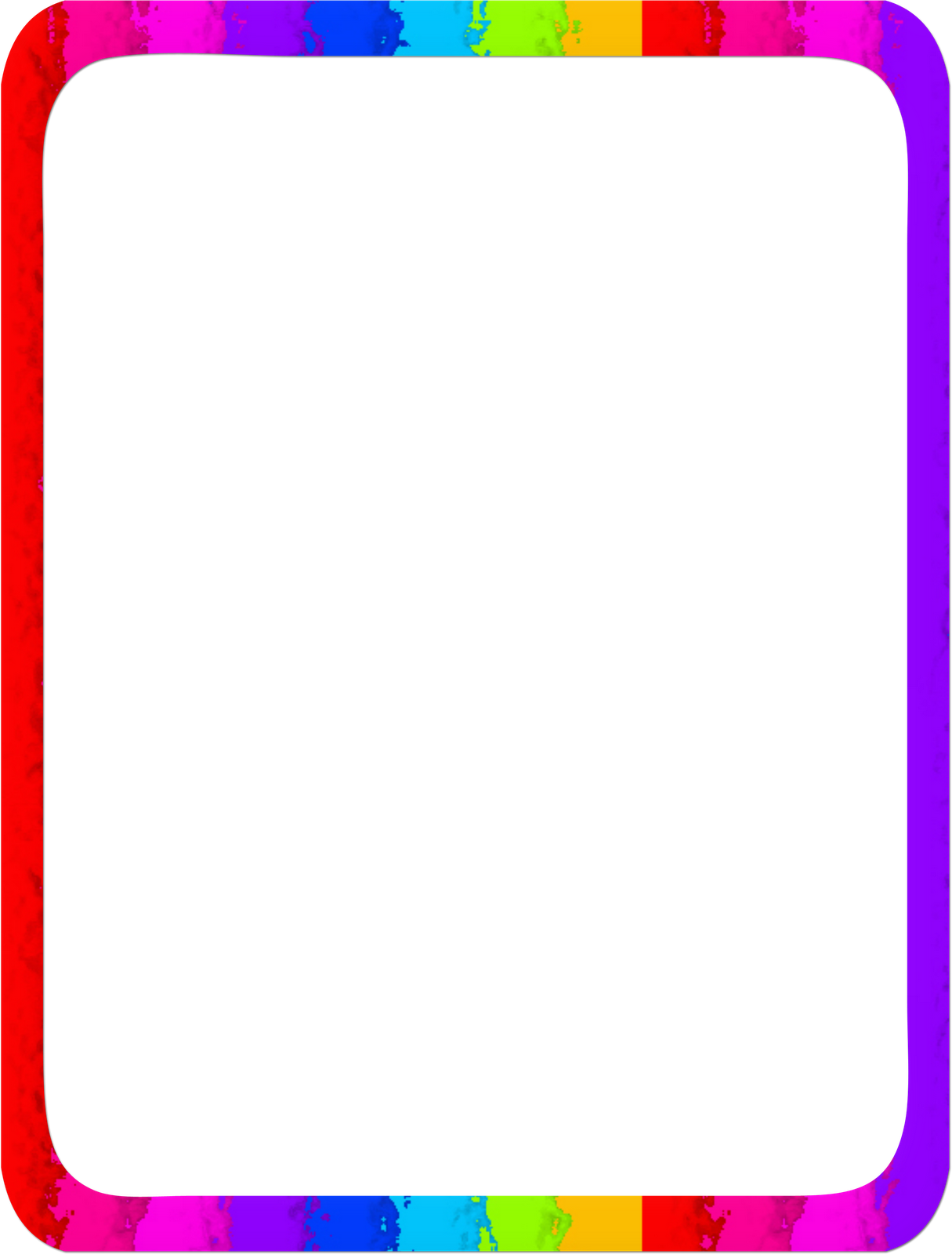 শাসন কর্তাদের উপর তদারকিঃ
ওমর বিন আব্দুল আজিজ শাসন কর্তাদের প্রতি কড়া নজর রাখতেন। তিনি কুফার  শাসনকর্তাদের লিখিত যে নির্দেশনা পাঠান তাতে তিনি বলেন,“ তোমরা জেনে রাখ যে, ন্যায়পরায়ণতা ও মহানুভবতা দ্বারাই ধর্মের প্রতিপালন হয়ে থাকে।জনাকীর্ণ স্থানকে জনশূণ করতে চেষ্টা করো না । প্রজাদের নিকট হতে তাদের সাধ্রাতিরিক্ত আদায় করার চেষ্ট করোনা। তারা যা দিতে পারে তা গ্রহণ কর। উৎসব উপলক্ষ্যে কোনো উপটোকন গ্রহণ করো না। ”
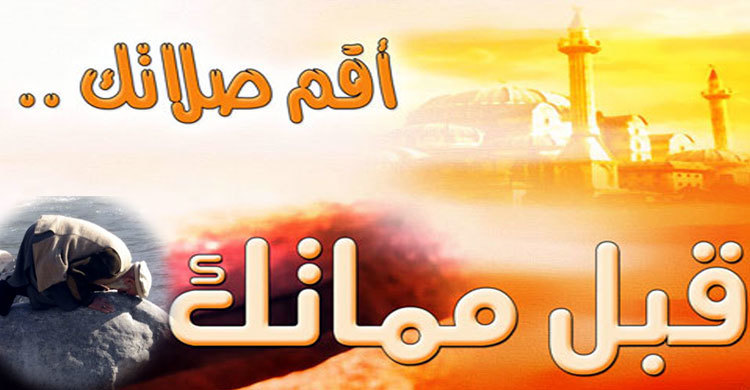 [Speaker Notes: মো: রোকন উদ্দীন, হাফছা মজুমদার মহিলা ডিগ্রী কলেজ,জকিগন্জ,সিলেট। মোবাইল: ০১৭৫১২৩২১৯৮]
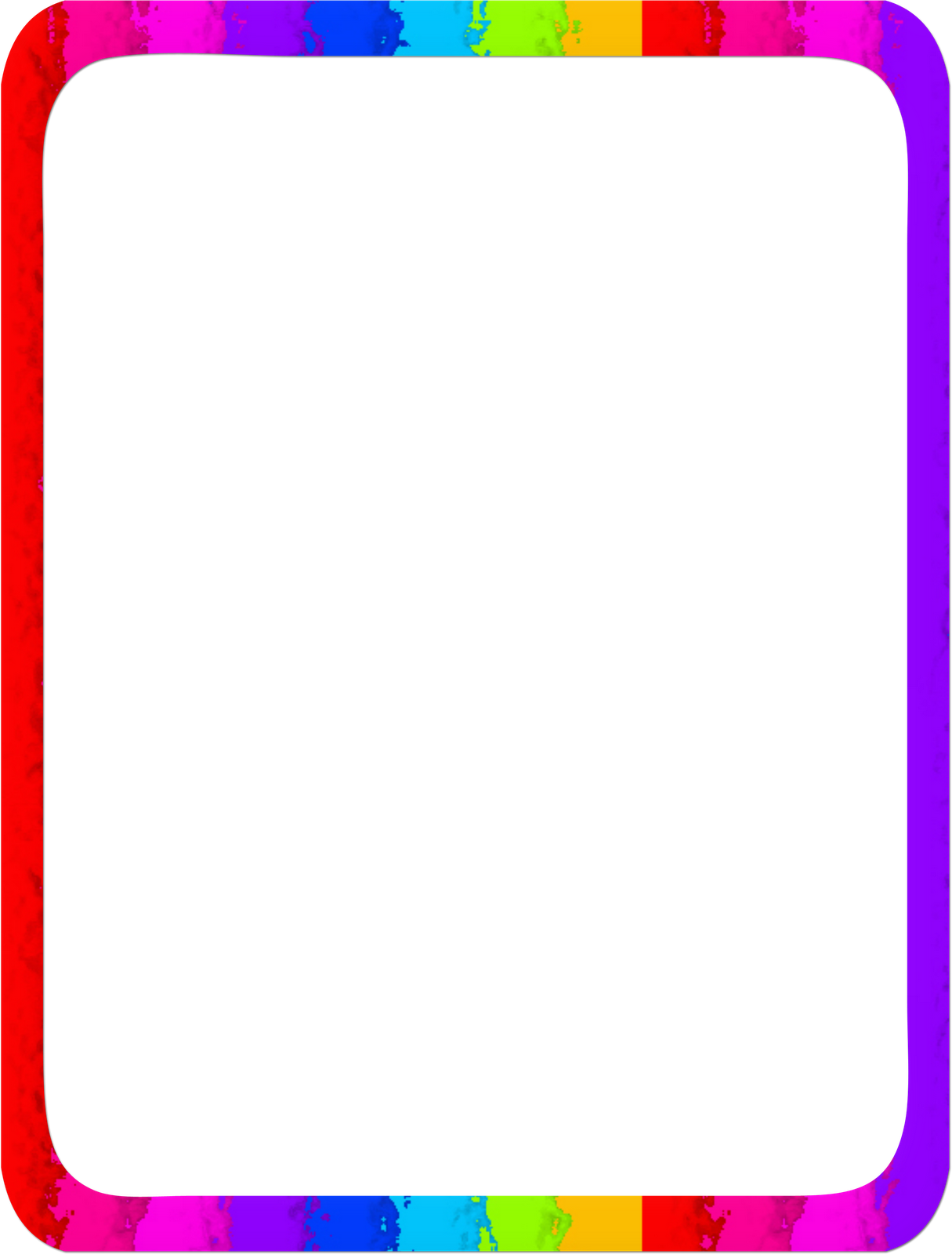 ৩. আলীপন্থীদের প্রতি সহানুভূতিশীলঃ
nvwkgx bxwZ Ljxdv 2q Dgi nv‡kgxq es‡ki cÖwZ D`vi wQ‡jb| wZwb ïµev‡ii Lyrevq nhiZ Avjxi bv‡g cwVZ jvbZ I Awfm¤úvZ eÜ K‡i †`b| wZwb gviIqvb KZ…©K `LjK…Z wd`vK bvgK †LRyievMvbwU gynv¤§` (mv.) Gi cwiev‡ii †jvK‡`i Kv‡Q n¯ÍvšÍi K‡ib| wZwb Zvjnvi m¤úwË hv Avãyj gvwjK KZ…©K `LjK…Z n‡qwQj, Zv Zvjnvi eskai‡K wdwi‡q †`b|
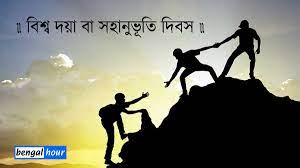 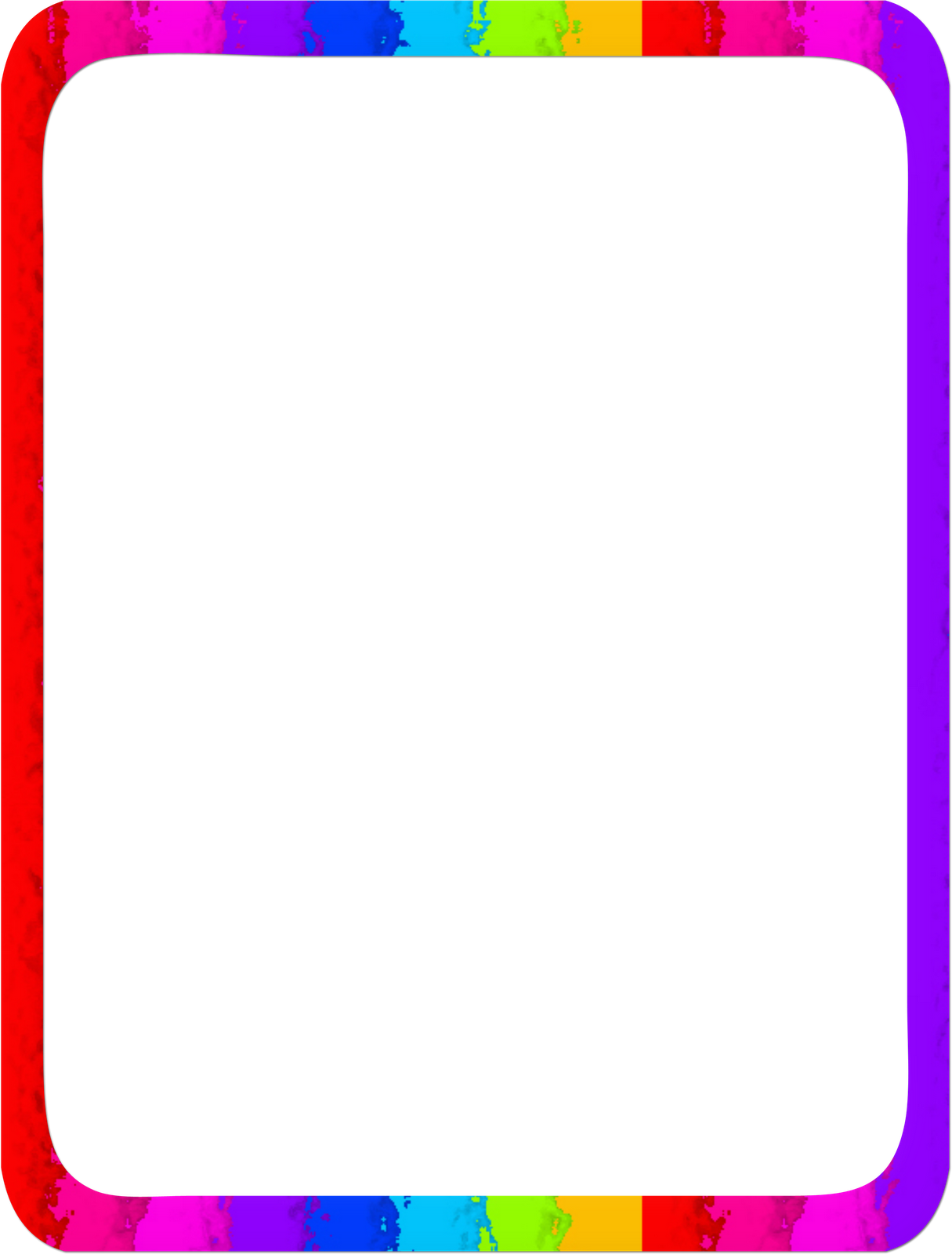 খারিজিদের প্রতি মনোভাবঃ
LvwiRx bxwZ Ljxdv 2q Dgi (iv.) LvwiRx‡`i cÖwZ mnvbyf~wZkxj AvPiY K‡ib| Zuvi GB bxwZi d‡j Zuvi mg‡q LvwiRxMY †Kvb we‡`ªvn K‡iwb| LvwiRxMY GKgvÎ 2q Dgi (iv.)‡KB DgvBqv es‡ki Ljxdv wn‡m‡e ¯^xK…wZ w`‡qwQj|
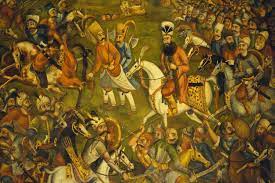 [Speaker Notes: মো: রোকন উদ্দীন, হাফছা মজুমদার মহিলা ডিগ্রী কলেজ,জকিগন্জ,সিলেট। মোবাইল: ০১৭৫১২৩২১৯৮]
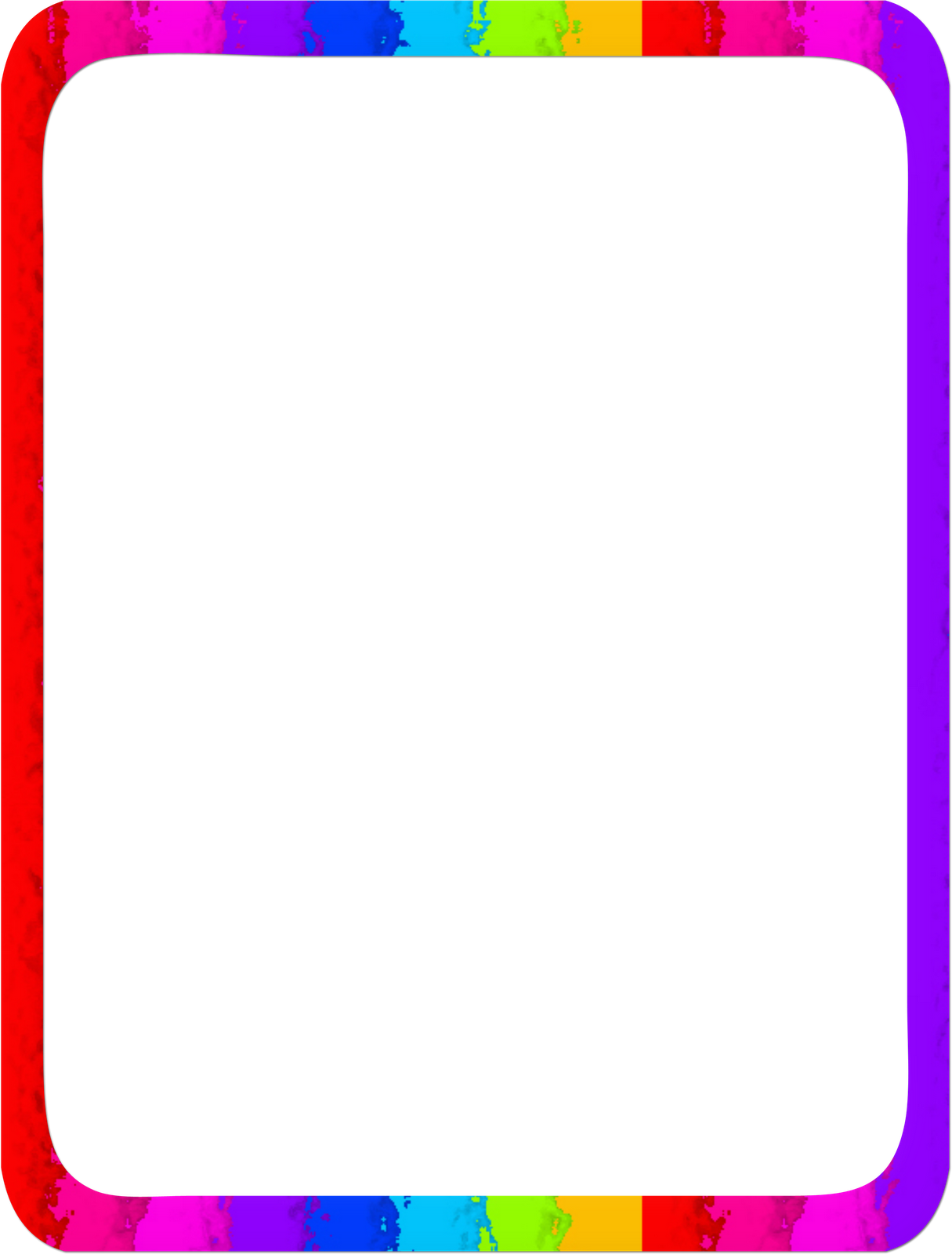 আরব – অনারব মুসলমানদের মধ্যে বৈষম্য দূরীকরণঃ
gvIqvjx bxwZ Ljxdv 2q Dgi gvIqvjx‡`i (Abvie gymwjg) cÖwZ ˆelg¨g~jK bxwZ †_‡K `~‡i m‡i Av‡mb| Zv‡`i cÖwZ ˆelg¨ `~i K‡ib| wZwb Zv‡`i Dci Av‡ivwcZ Lvivh I wRwhqv Ki jvNe K‡i †`b| wZwb আরবদের ন্যায় gvIqvjx‡`i fvZv cÖ`vb K‡ib|
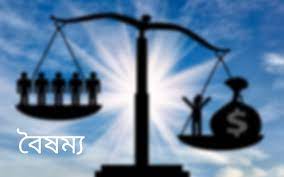 [Speaker Notes: মো: রোকন উদ্দীন, হাফছা মজুমদার মহিলা ডিগ্রী কলেজ,জকিগন্জ,সিলেট। মোবাইল: ০১৭৫১২৩২১৯৮]
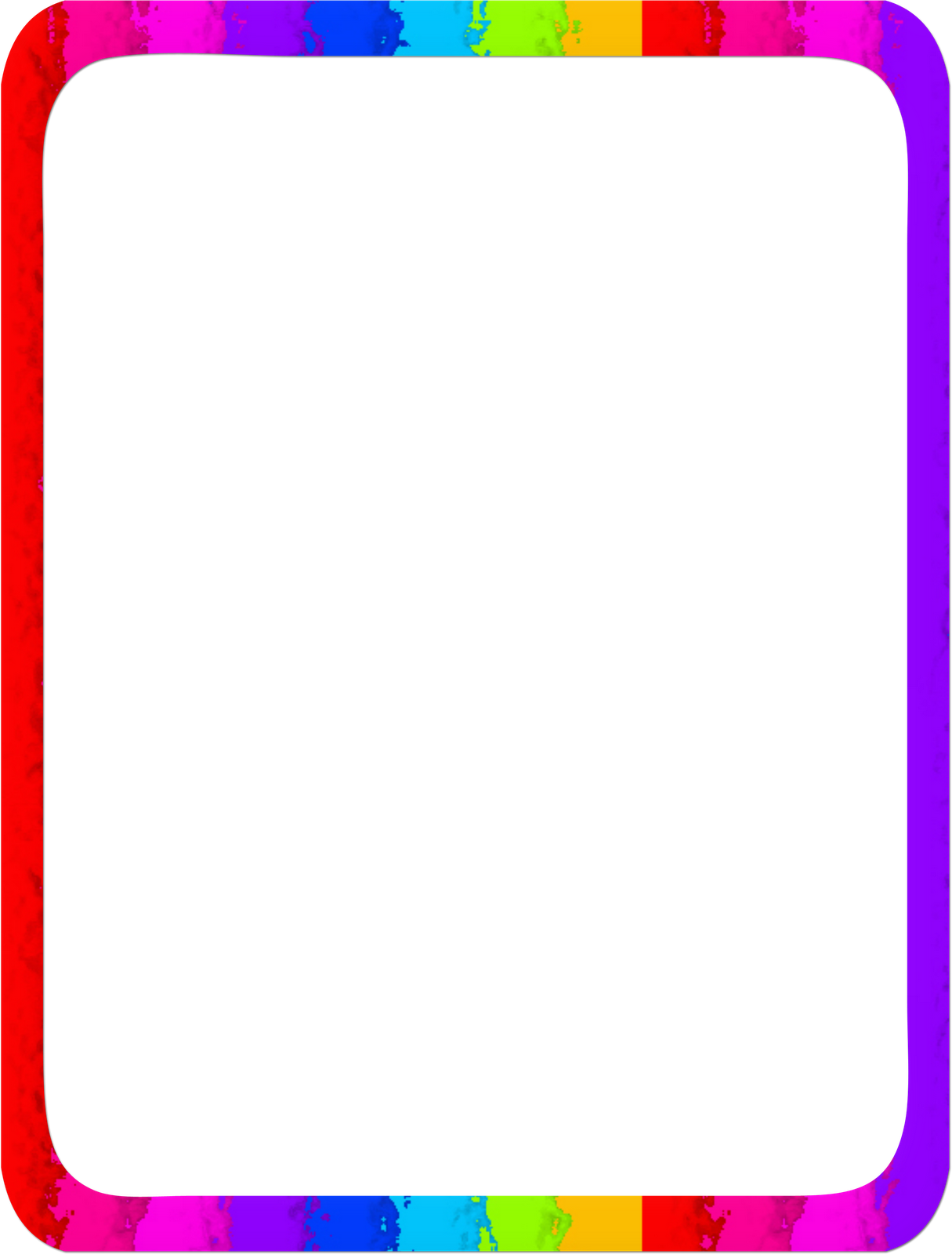 অমুসলিম নীতিঃ
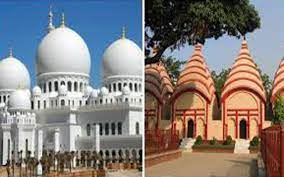 Agymwjg bxwZ Ljxdv 2q Dgi (iv.) Agymwjg‡`i cÖwZI D`vi bxwZ MÖnY K‡iwQ‡jb| AgymwjgMY Zuvi mg‡q ivRKv‡h© wb‡qvM †c‡Zb| wZwb wLª÷vb I Bû`x‡`i MxR©v I Dcvmbvjq Zv‡`i wbKU n¯ÍvšÍi K‡ib| wZwb bvh&ivb, AvBjv I mvBcÖv‡mi wLª÷vb‡`i evwl©K K‡ii †evSv n«vm K‡ib|
[Speaker Notes: মো: রোকন উদ্দীন, হাফছা মজুমদার মহিলা ডিগ্রী কলেজ,জকিগন্জ,সিলেট। মোবাইল: ০১৭৫১২৩২১৯৮]
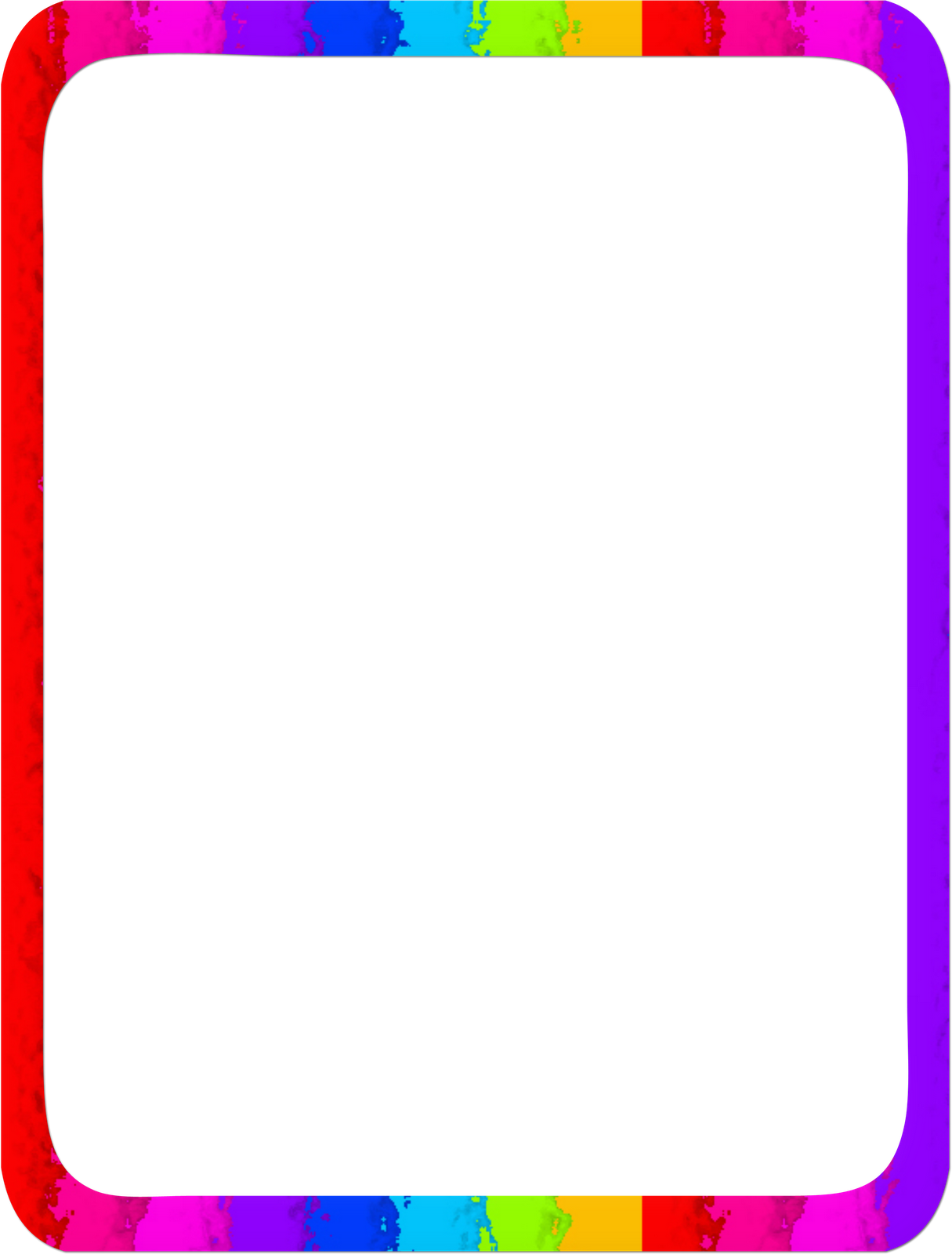 evqZzj gvj cyb:
cÖwZôv wZwb evqZzj gvj‡K RbM‡Yi m¤úwË wn‡m‡e †NvlYv K‡i Zv cybtcÖwZôv K‡ib|
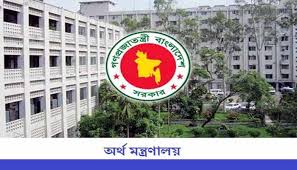 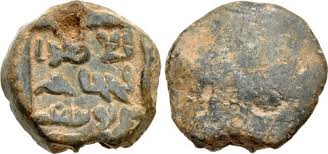 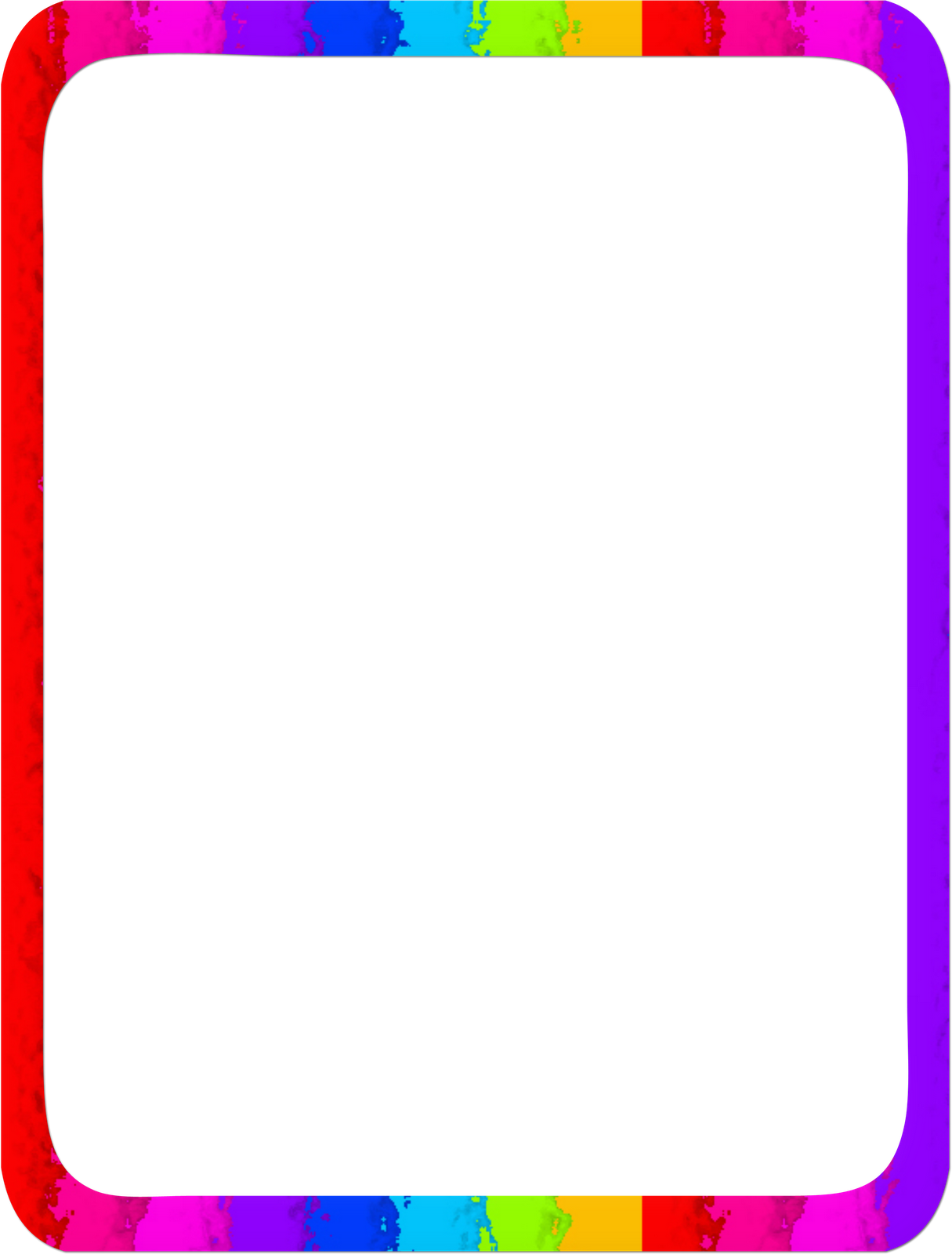 মিতব্যয়িতাঃ
Abvo¤^i Rxeb wZwb wLjvdZ jv‡fi ci Zvi mKj m¤úwË ivR‡Kv‡l Rgv K‡ib| wZwb †Lvjvdv‡q ivwk`x‡bi bxwZ AbymiY K‡i ˆ`bw›`b Rxeb hvcb Ki‡Zb| Zvi wb‡`©‡k ZØxq ¯¿x Zvi wcZv I åvZv KZ„©K cÖvß g~j¨evb AjsKvi ivR †Kv‡l Rgv K‡ib| wZwb hy× weMÖn eÜ K‡i †`b Ges ivR Ak¦kvjvi Ak¦ wewµ K‡i RbKj¨v‡Y e¨q K‡ib| wZwb mij I Abvo¤^i Rxeb hvcb Ki‡Zb|
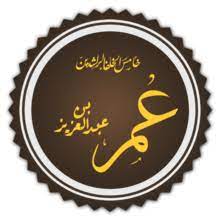 [Speaker Notes: মো: রোকন উদ্দীন, হাফছা মজুমদার মহিলা ডিগ্রী কলেজ,জকিগন্জ,সিলেট। মোবাইল: ০১৭৫১২৩২১৯৮]
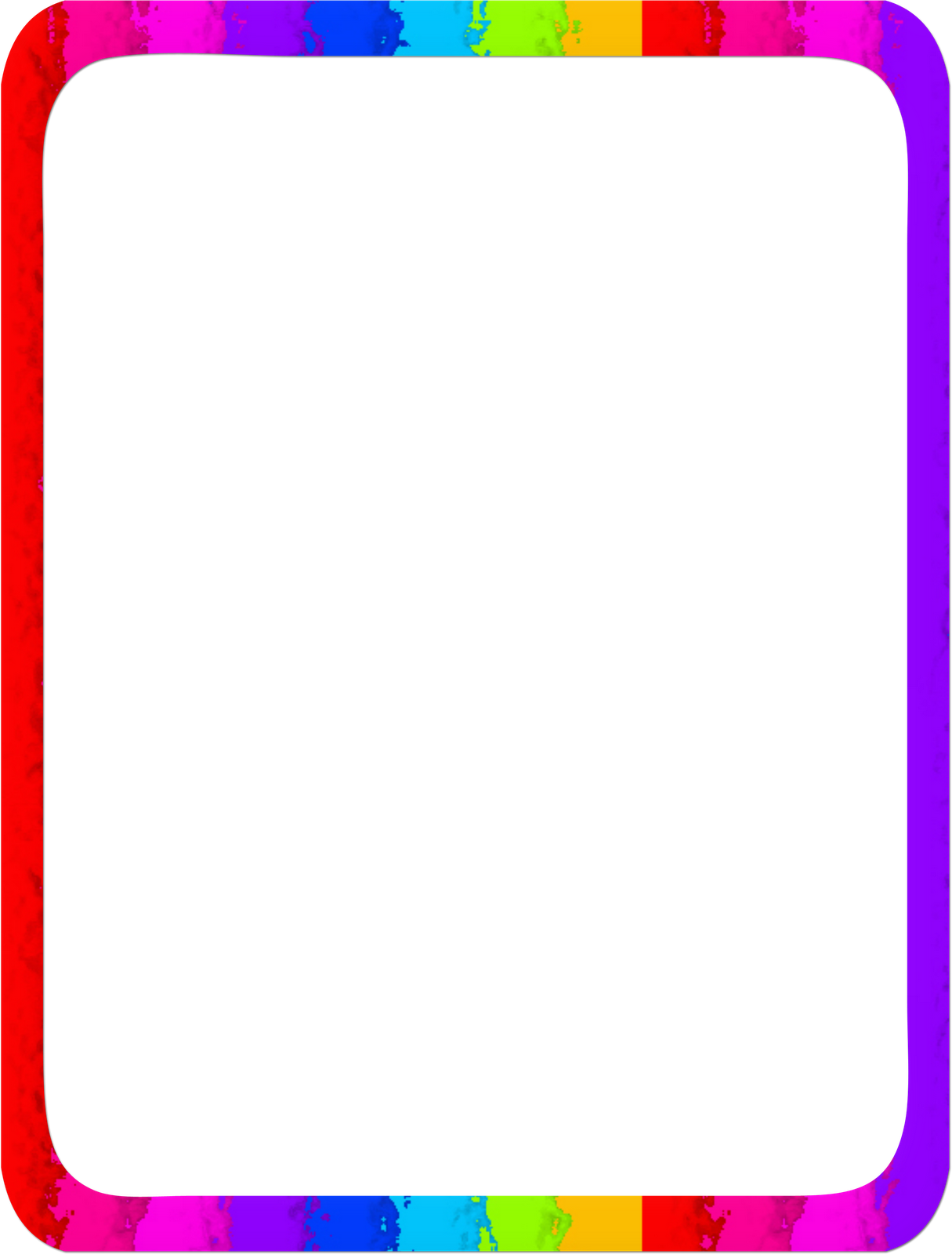 কারাগার সংস্কারঃ
খলিফা ওমর বিন আব্দুল আজিজ কারাগারসংস্কার সাধন করেন এবং কয়েদিদের নানা প্রকার সুবিধা প্রধান করেন।তিনি আইন করেন যে কয়েদিদের উপর নির্যাতন করা যাবে না এবং তারা ‍রুগ্ন হয়ে পড়লে তাদের সেবা ও চিকিৎসা ব্যবস্থা করতে হবে।মুসলিম কয়েদিদের বেরি পরানো যাবে না , অমুসলিম কয়েদিদের বেড়ি পরানো  যাবে রাত্রে খুলে দিতে হবে। এছাড়া প্রত্যেক কয়েদিদের শীত ও গ্রীস্মের পোষাক প্রদান করতেন।
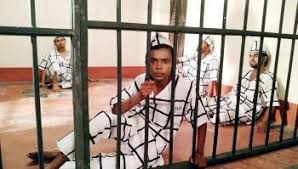 [Speaker Notes: মো: রোকন উদ্দীন, হাফছা মজুমদার মহিলা ডিগ্রী কলেজ,জকিগন্জ,সিলেট। মোবাইল: ০১৭৫১২৩২১৯৮]
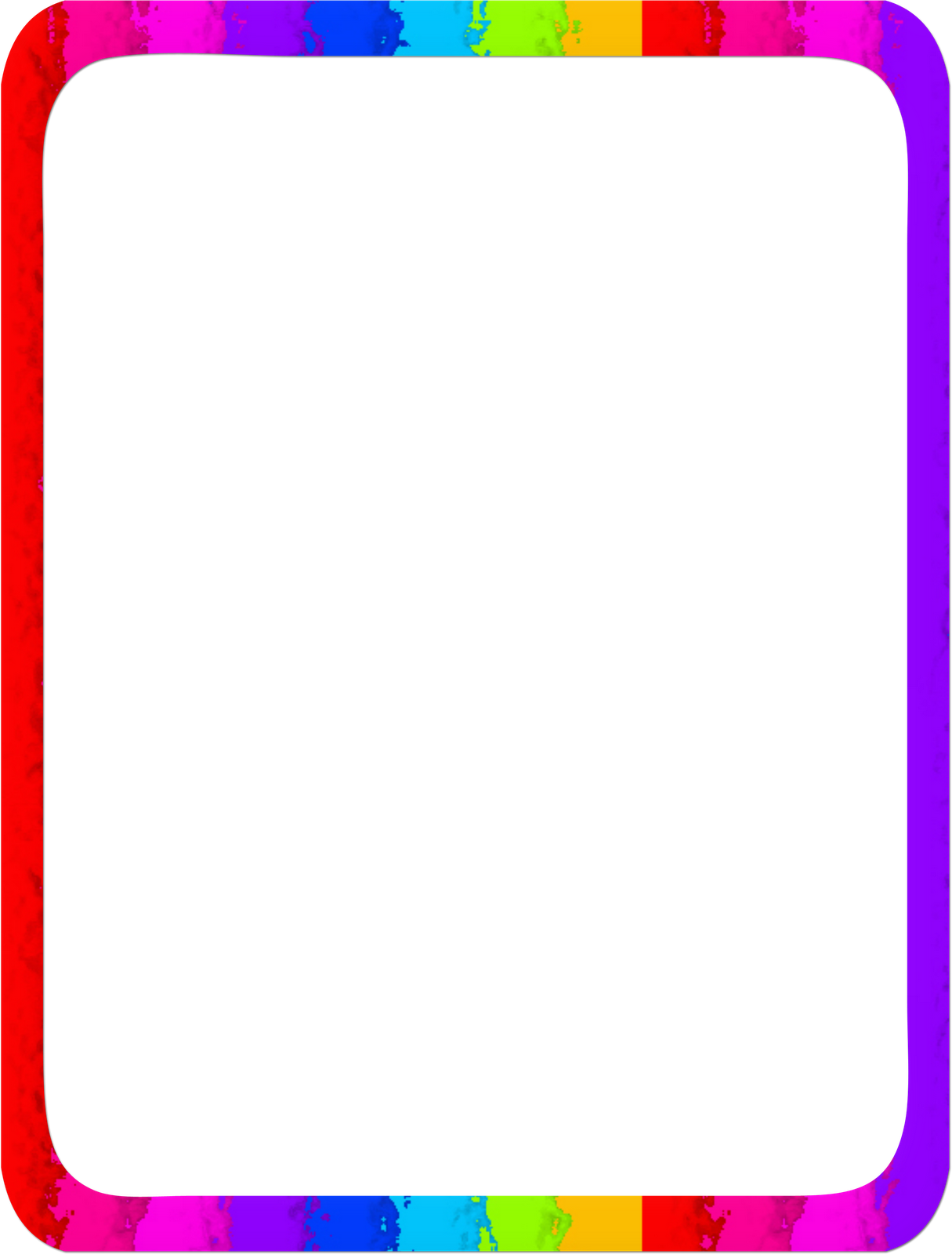 রাজস্ব সংস্কারঃ
ivR¯^bxwZ Agymwjg‡`i‡K Bmjvg a‡g©i cÖwZ AvK…ó Kivi Rb¨ wZwb gvIqvjx‡`i Dci n‡Z wRwhqv I Lvivh gIKzd K‡ib| Gi d‡j ivR‡Kv‡l A_©msKU †`Lv †`q| ZvB ivR¯^ ms¯‹v‡ii †ÿ‡Î wZwb wb‡¤œv³ c×wZ Aej¤^ K‡ib| bI gymjgvbMY 1/10 Ask Dki ivR¯^ cÖ`vb Ki‡Zv hv c~‡e© Zv‡`i Dci 1/5 Lvivh wn‡m‡e avh© wQj| ZvB wZwb †NvlYv K‡ib †h, 100 wnRixi c‡i AgymjgvbMY gymwjg‡`i wbKU Lvivh f~wg weµq Ki‡Z cvi‡e bv| gymjgvbMY mKj cÖKvi Ki n‡Z gy³ wQj Ges AgymjgvbMY Ki cÖ`v‡b Awb”Qvi Rb¨ Bmjvg ag© MÖnY K‡iwQj| ZvB wZwb f~wg`LjKvix cÖ‡Z¨K gymwjg I Agymwj‡gi Dci Lvivh Av‡ivc K‡ib| wZwb mKj Agymwjg‡K ivóª KZ…©K wbivcËv wbwð‡Zi Rb¨ wRwhqv Ki eva¨Zvg~jK K‡ib|
[Speaker Notes: মো: রোকন উদ্দীন, হাফছা মজুমদার মহিলা ডিগ্রী কলেজ,জকিগন্জ,সিলেট। মোবাইল: ০১৭৫১২৩২১৯৮]
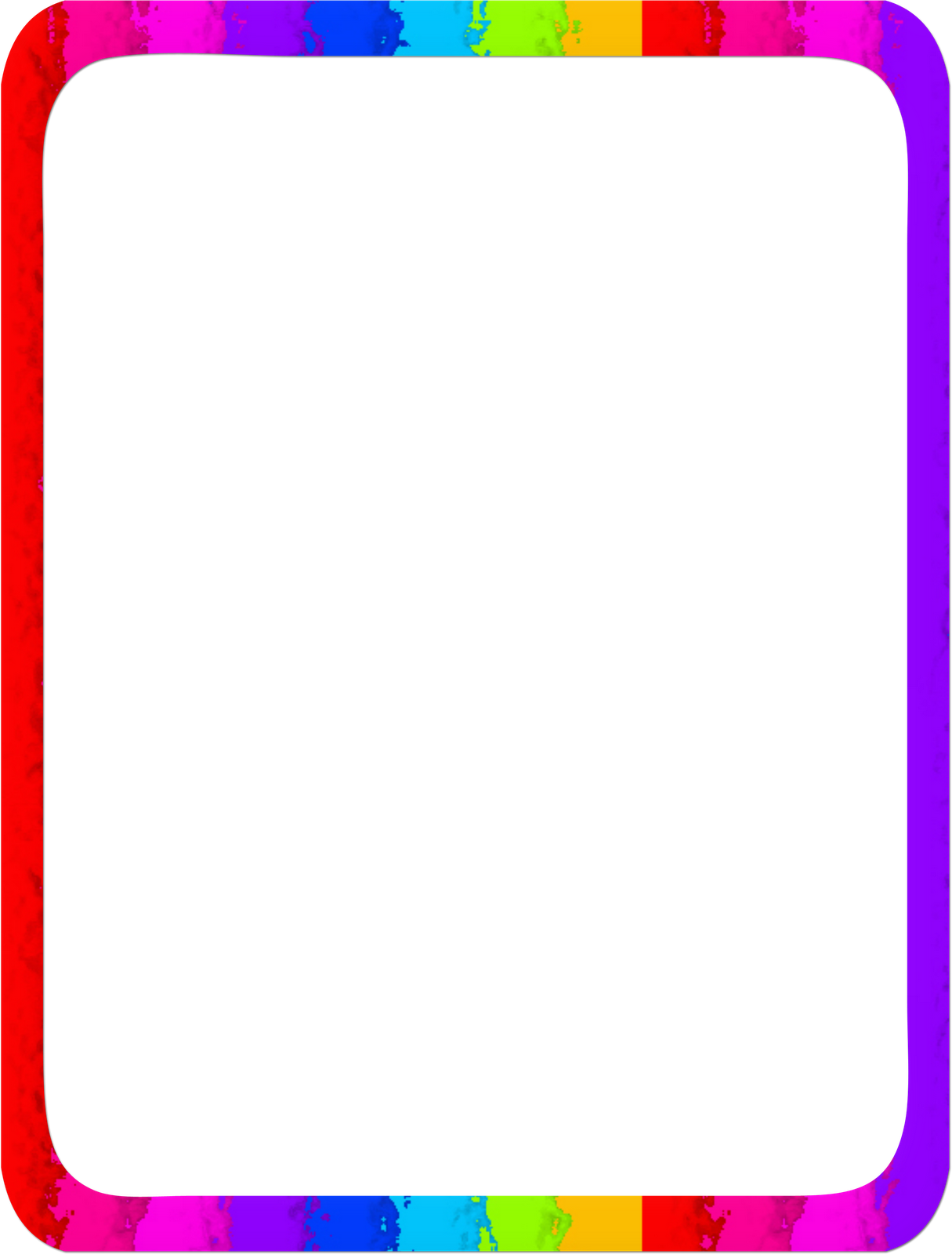 ধমীয় নীতিঃ
ag©xq ms¯‹vi ivóª m¤úªmviY A‡cÿv Bmjvg m¤úªmvi‡Y Ljxdv 2q Dgi †ewk g‡bv‡hvMx nb| wZwb gvIqvjx‡`i Dci evowZ wRwhqv I Lvivh b¨vqvbyMfv‡e Av‡ivc K‡ib| gymwjg‡`i b¨vq Zv‡`i‡K mKj ivóªxq my‡hvM myweav cÖ`vb K‡ib| GB bxwZi d‡j †Lvimvb, †evLviv, mgiK›`, LvIqvwiRg, wbkvcyi cÖf…wZ RvqMvq Bmjvg e¨vcK we¯Í…wZ jvf K‡i| Avwd«Kvi eve©vi Rb‡Mvôxi gv‡SI Bmjvg e¨vcKnv‡i we¯Ívi jvf K‡i| wZwb ag©xq †ÿ‡Î †Kvb cÖKvi †Muvovwgi AvkÖq †bbwb eis wZwb wQ‡jb mKj a‡g©i cÖwZ D`vi| wZwb Zuvi iv‡R¨ ag©wbi‡cÿ kvmbbxwZ cÖeZ©b K‡iwQ‡jb|
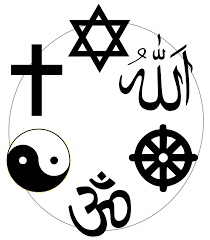 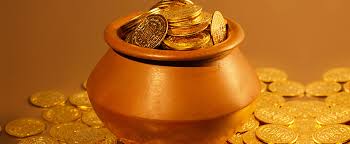 [Speaker Notes: মো: রোকন উদ্দীন, হাফছা মজুমদার মহিলা ডিগ্রী কলেজ,জকিগন্জ,সিলেট। মোবাইল: ০১৭৫১২৩২১৯৮]
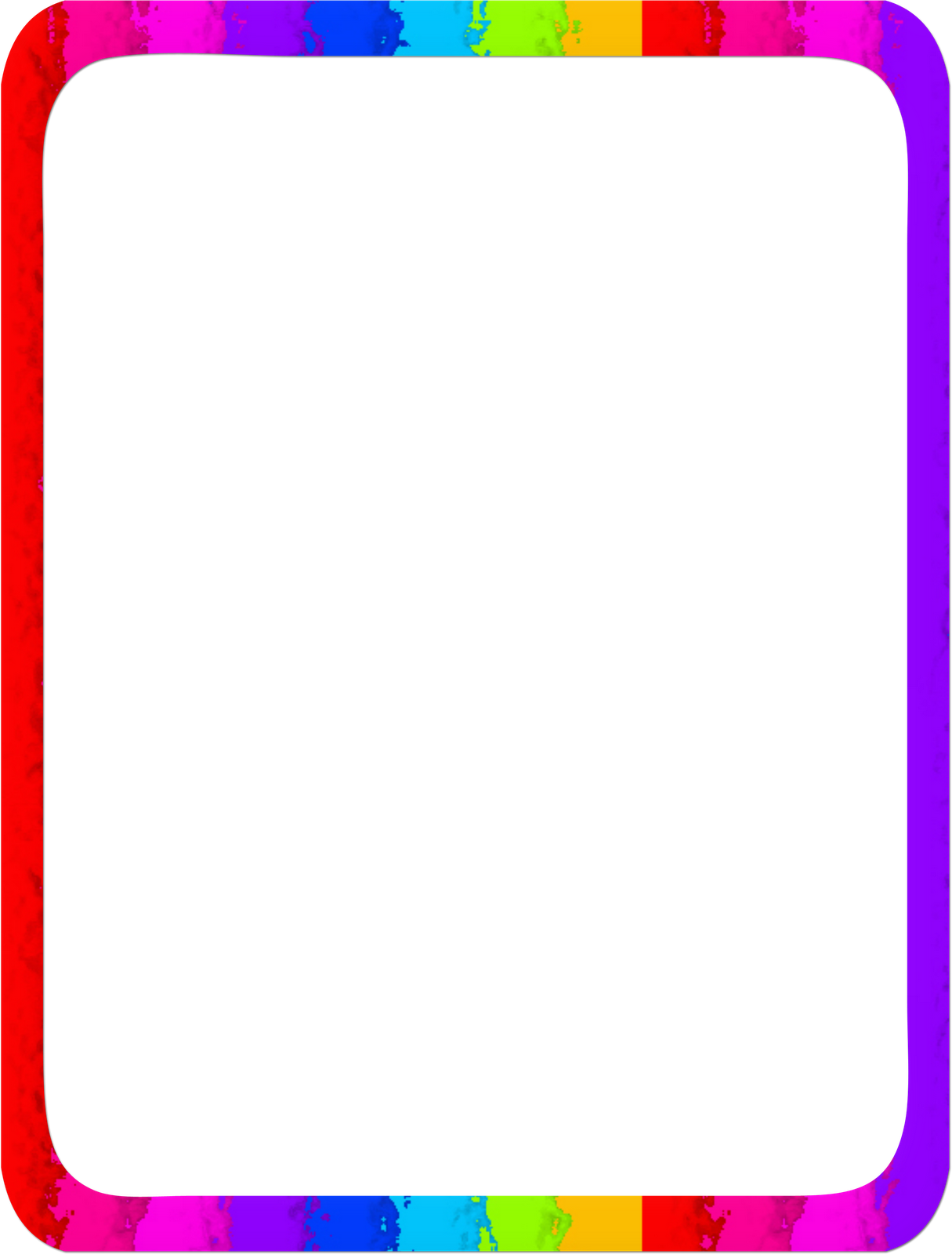 বৈদেশিক নীতিঃ
‡¯ú‡bi kvmb ‡¯ú‡b kvwšÍ k„sLjv cÖwZôvi Rb¨ Ljxdv Dgi Avm-mvg‡K MfY©i wbhy³ K‡ib| wZwb †mLv‡b eû RbwnZKi Kvh©vewj †hgb- f~wg Rwic, Av`gïgvwi, †mZz, iv¯ÍvNvU wbg©vY BZ¨vw` m¤úbœ K‡ib| wZwb mviv‡Mvmvq GKwU gmwR` wbg©vY K‡ib| wZwb we‡`ªvnx wLª÷vb‡`i ûgwK cÖwZnZ Kivi Rb¨ GK wekvj †mbvevwnbx wb‡q cx‡ibxR ce©Z AwZµg K‡i d«v‡Ýi `wÿYvsk `Lj K‡ib| Avm-mv‡gi g„Zz¨i ci Avãyi ingvb gymwjg evwnbxi †bZ…Z¡ MÖnY K‡ib| 
Syed Ameer Ali e‡jb, æThe reign of Omar forms the most attarctive period of the Ommeyade dominion.
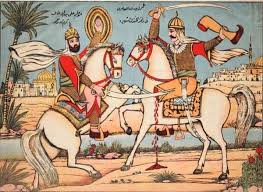 [Speaker Notes: মো: রোকন উদ্দীন, হাফছা মজুমদার মহিলা ডিগ্রী কলেজ,জকিগন্জ,সিলেট। মোবাইল: ০১৭৫১২৩২১৯৮]
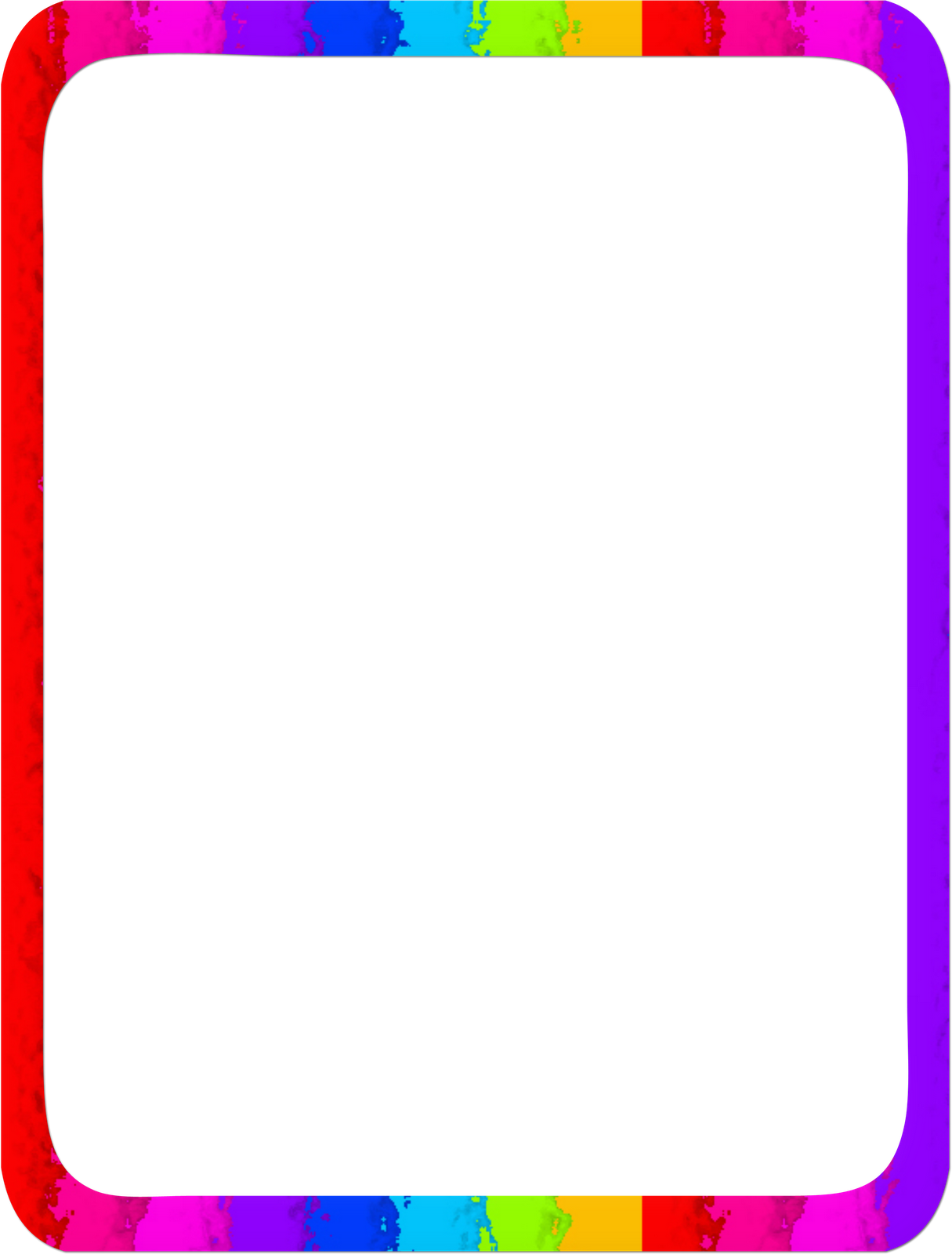 চরিত্র ও কৃতিত্বঃ
Dgi Be‡b Avãyj Avhxh Gi PwiÎ I K…wZZ¡: Dgi Be‡b Avãyj Avhxh wQ‡jb PvwiwÎK ˆewk‡ó¨ †kªô DgvBqv Ljxdv| wZwb wQ‡jb mij, Av`k©evb I b¨vqcivqY kvmK| wZwb Zvi e¨w³MZ Rxeb I kvmbcÖYvjx‡Z †Lvjvdv‡q ivwk`x‡bi Av`k© AbymiY Ki‡Zb| wZwb Bmjv‡gi †gŠwjKZvq wek¦vmx wQ‡jb| wZwb ag©fxiæ I wbôvevb Rxeb hvcb Ki‡Zb| cÖRv‡`i Kj¨vY mvabB wQj Zvi kvmbbxwZi Kvw•ÿZ jÿ¨| GRb¨B Bmjv‡gi BwZnv‡m Zv‡K cÂg Ljxdv wn‡m‡e we‡ePbv Kiv nq| wZwb wQ‡jb DgvBqv es‡ki GK e¨wZµg `„óvšÍ| wZwb ÔDgvBqv mvay LjxdvÕ (Pious Caliph of the Umayyah) bv‡g cwiwPZ| Zvi mg‡q Bmjvg ag© cÖmvwiZ nq| gvIqvjx I AgymwjgMY Zv‡`i b¨vh¨ AwaKvi cÖvß nb| cÖRvMY my‡L kvwšÍ‡Z emevm Ki‡Z _v‡K|
[Speaker Notes: মো: রোকন উদ্দীন, হাফছা মজুমদার মহিলা ডিগ্রী কলেজ,জকিগন্জ,সিলেট। মোবাইল: ০১৭৫১২৩২১৯৮]
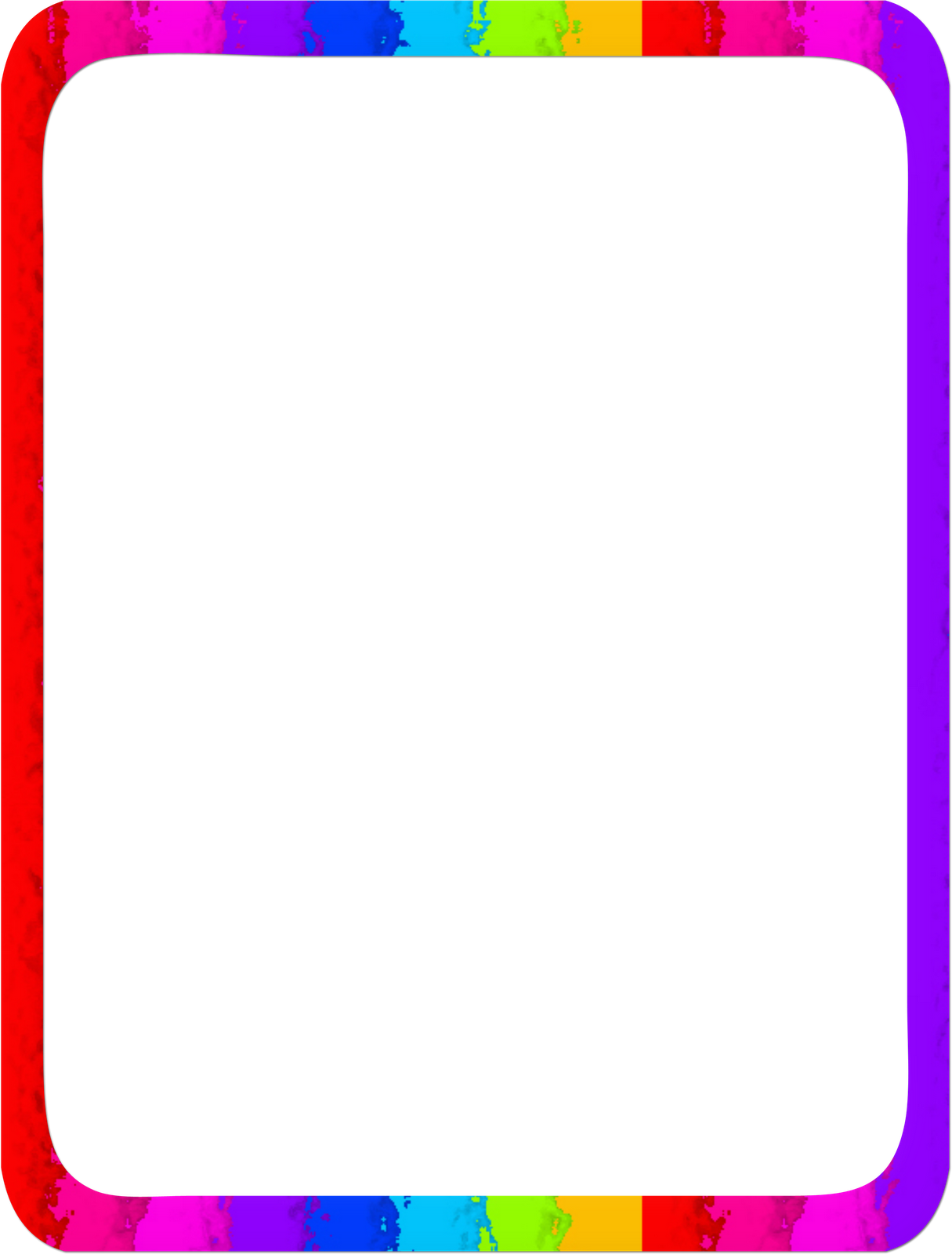 একক কাজ
ইসলামের “পঞ্চম খলিফা” কাকে ভলা হয়।
শুভ্র মসজিদ কে নিমার্ণ করেন?
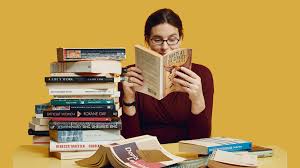 [Speaker Notes: মো: রোকন উদ্দীন, হাফছা মজুমদার মহিলা ডিগ্রী কলেজ,জকিগন্জ,সিলেট। মোবাইল: ০১৭৫১২৩২১৯৮]
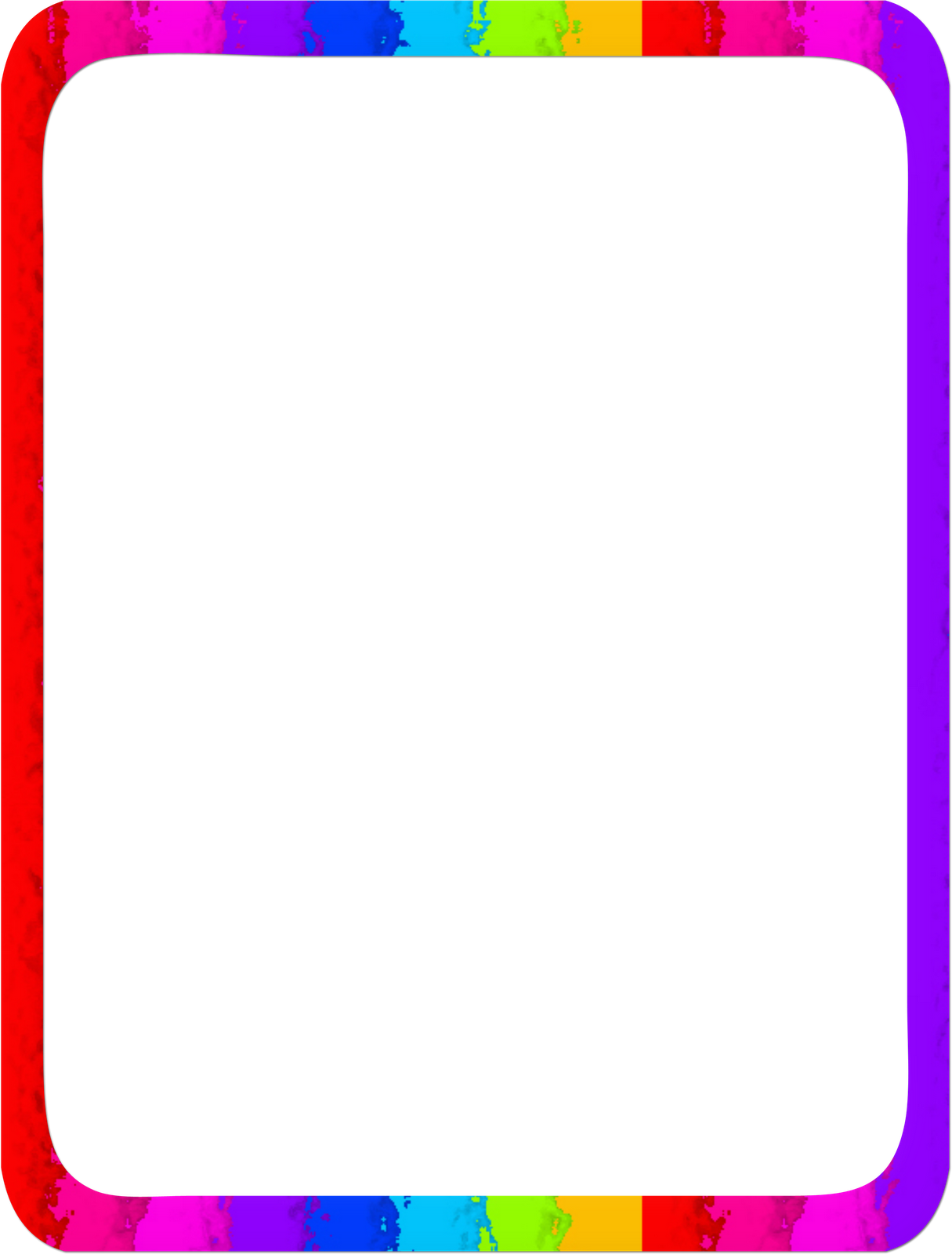 দলীয় কাজ
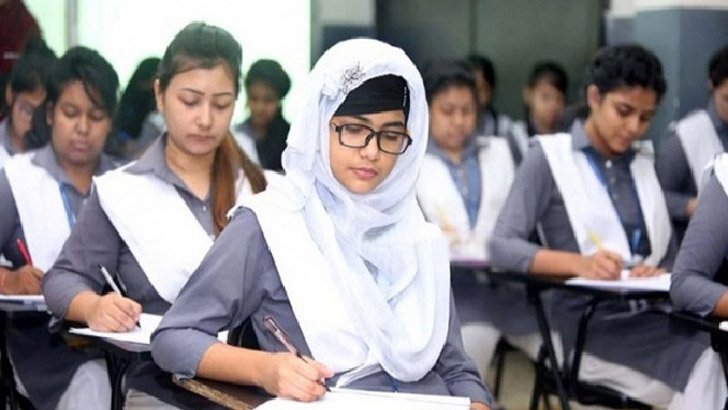 ক-দল: 
ওমর বিন আঃ আজিজের মাওয়ালী নীতি ব্যাখ্যা কর। 
খ-দল: 
কাকে ইসলামের পঞ্চম খলিফা বলা হয়।
[Speaker Notes: মো: রোকন উদ্দীন, হাফছা মজুমদার মহিলা ডিগ্রী কলেজ,জকিগন্জ,সিলেট। মোবাইল: ০১৭৫১২৩২১৯৮]
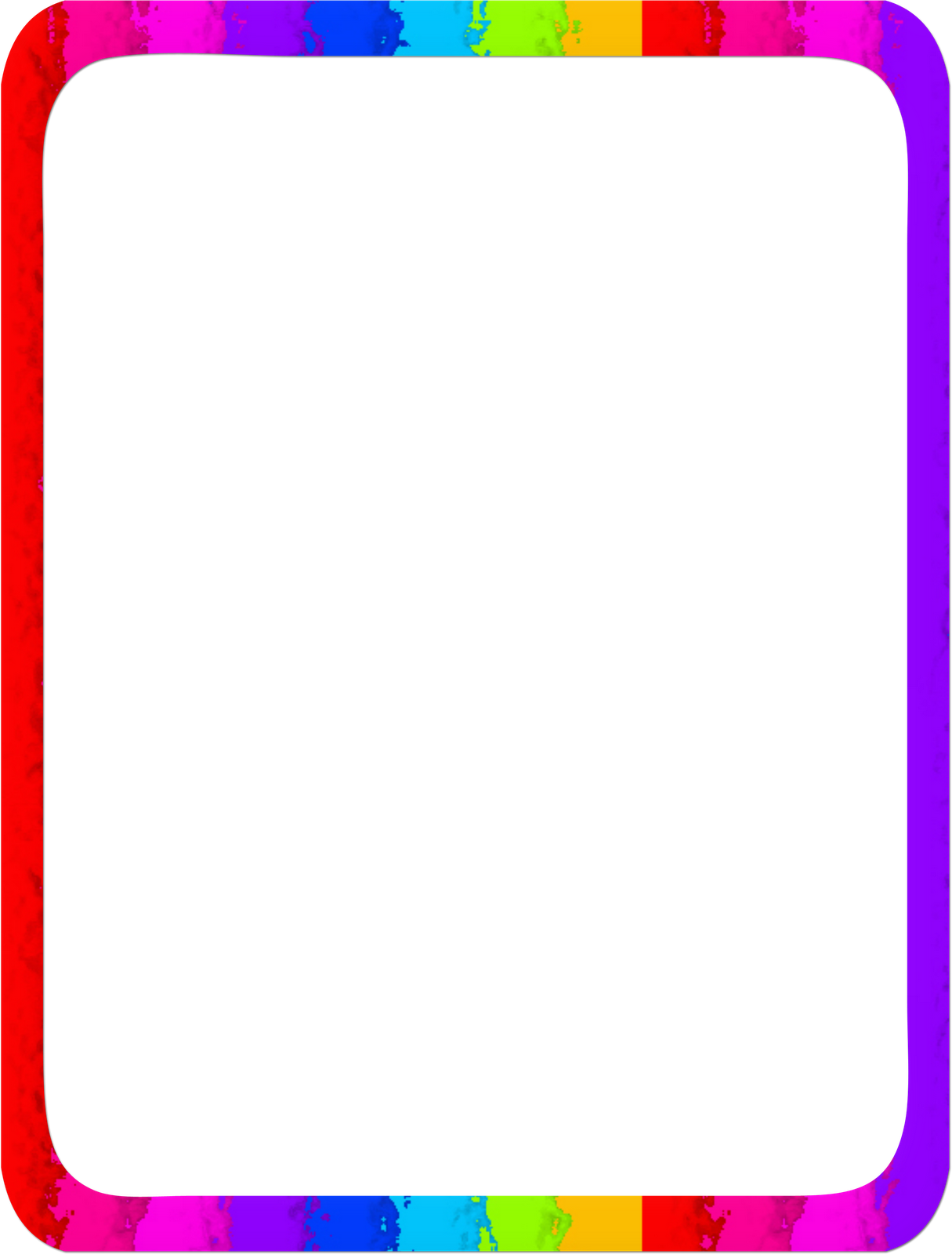 মূল্যায়ণ
১। ‘সিরাহ, কী?
২। কোন আন্দোলন উমাইয়া বংশের পতনকে তরাম্বিত করে?
৩।  বালাতুশ শুহাদা বলা হয় কোন যুদ্ধ কে?
৪।  কত খ্রিস্টাব্দে উমাইয়া খিলাফতের পতন হয়?
৫। মাগাজি কী?
৬। কাদেরকে কবির জাত বলা হয়?
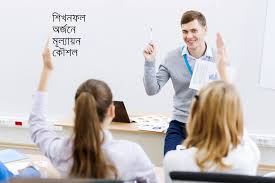 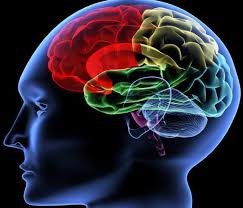 [Speaker Notes: মো: রোকন উদ্দীন, হাফছা মজুমদার মহিলা ডিগ্রী কলেজ,জকিগন্জ,সিলেট। মোবাইল: ০১৭৫১২৩২১৯৮]
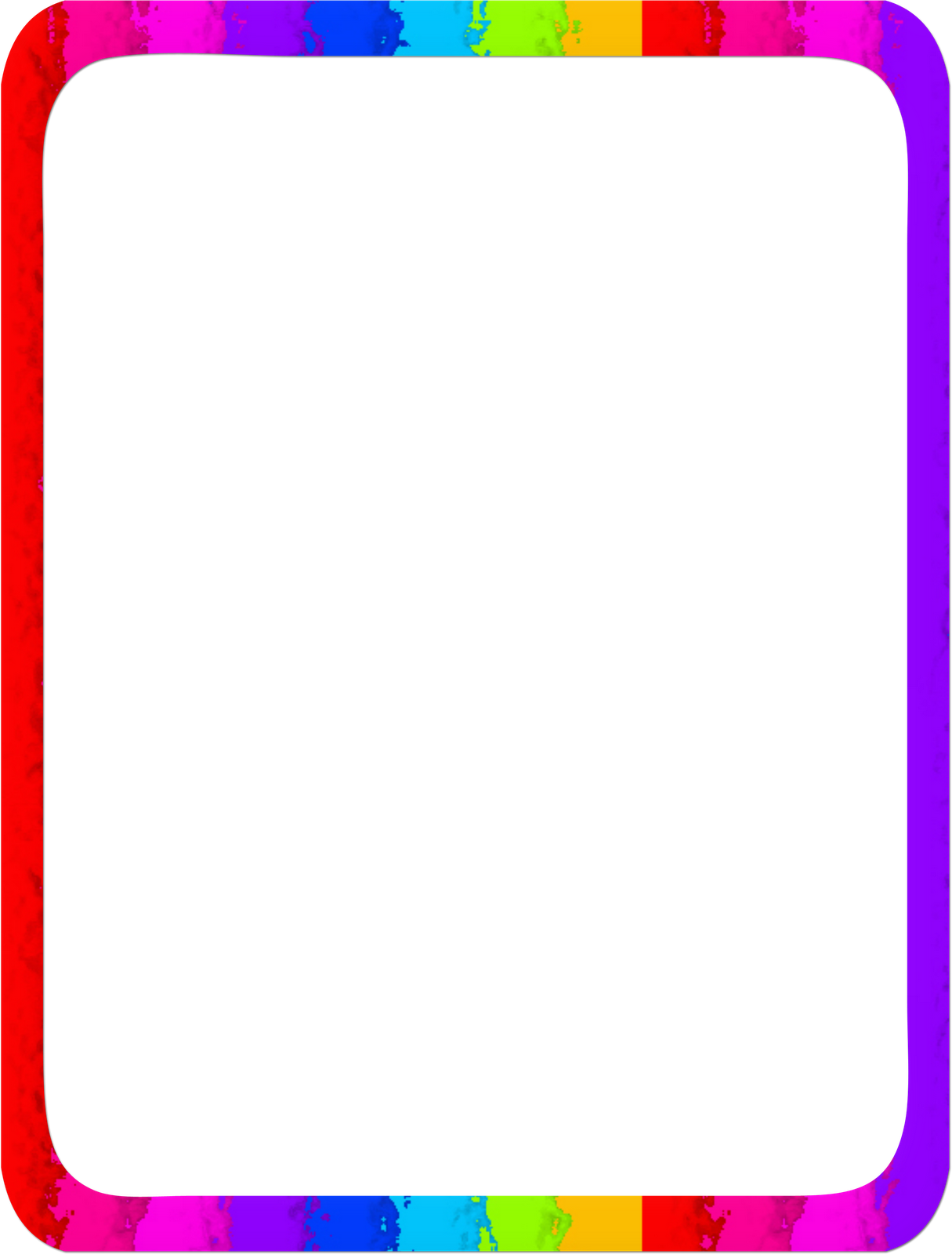 মূল্যায়নের সমাধান
১। উত্তরঃ মুহাম্মদ সা. এবং সাহাবাদের জীবনি নিয়ে লিখা ইতিহাস।
২। উত্তরঃ আব্বাসীয় আন্দোলন।
৩। উত্তরঃ টুরসের যুদ্ধ।
৪। উত্তরঃ ৭৫০ খ্রিঃ।
৫। উত্তরঃ খন্ড খন্ড যুদ্ধে র ঘটনাবলি নিয়ে লিখা ইতিহাস।
৬। উত্তরঃ আরবদেরকে।
[Speaker Notes: মো: রোকন উদ্দীন, হাফছা মজুমদার মহিলা ডিগ্রী কলেজ,জকিগন্জ,সিলেট। মোবাইল: ০১৭৫১২৩২১৯৮]
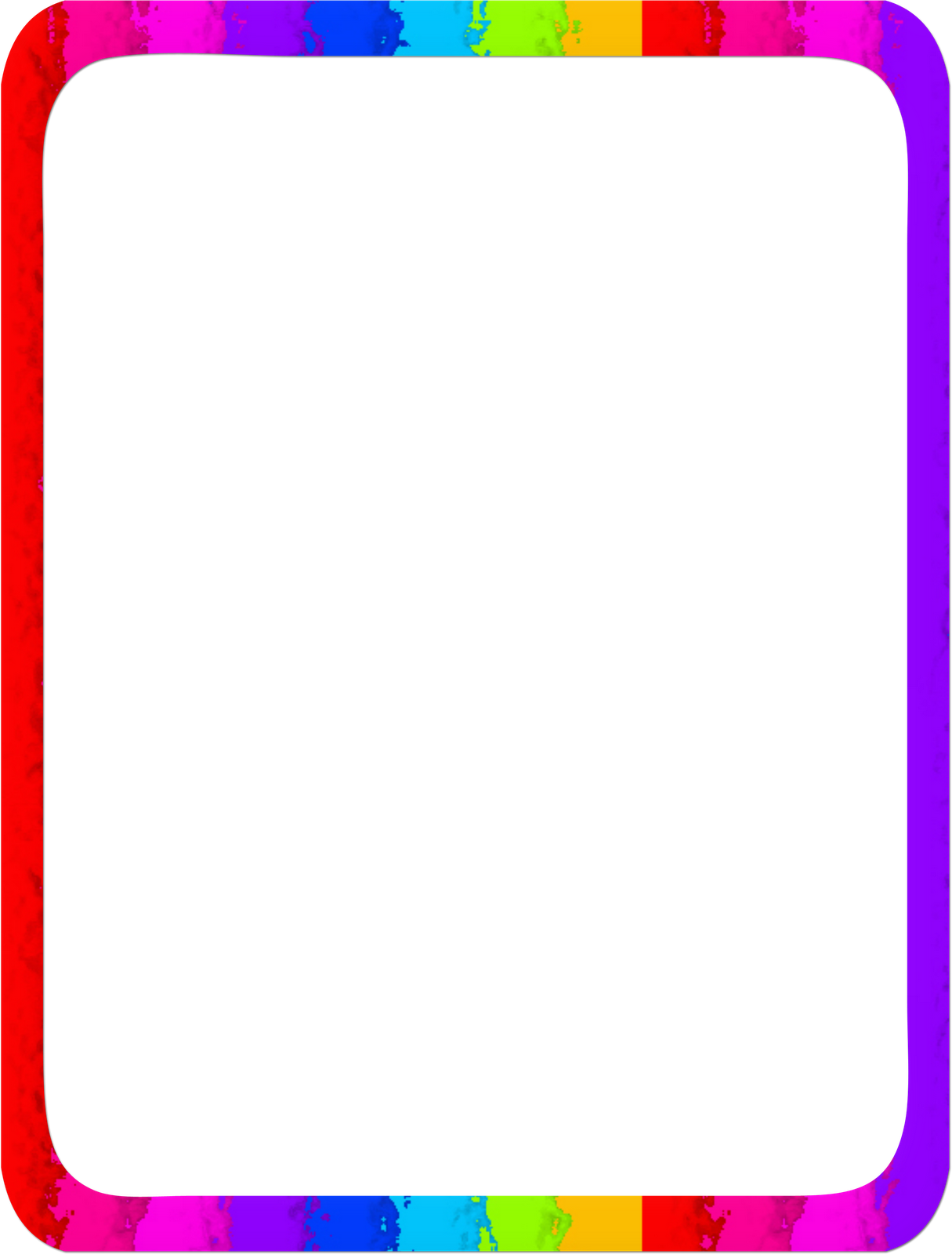 বাড়ির কাজ
ওমর বিন আব্দুল আজিজের চরিত্র কৃতিত্ব বর্ণনা কর।
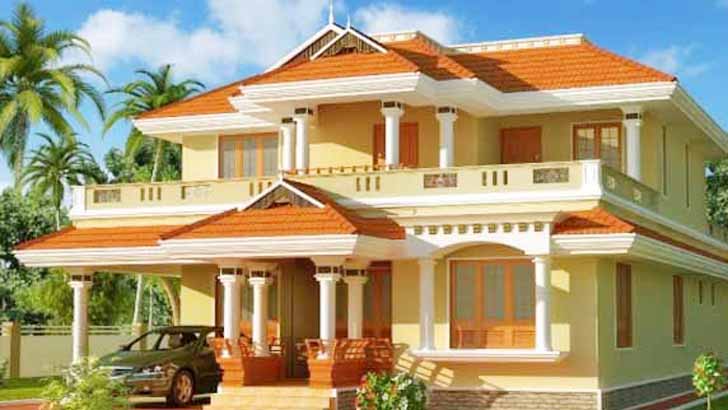 [Speaker Notes: মো: রোকন উদ্দীন, হাফছা মজুমদার মহিলা ডিগ্রী কলেজ,জকিগন্জ,সিলেট। মোবাইল: ০১৭৫১২৩২১৯৮]
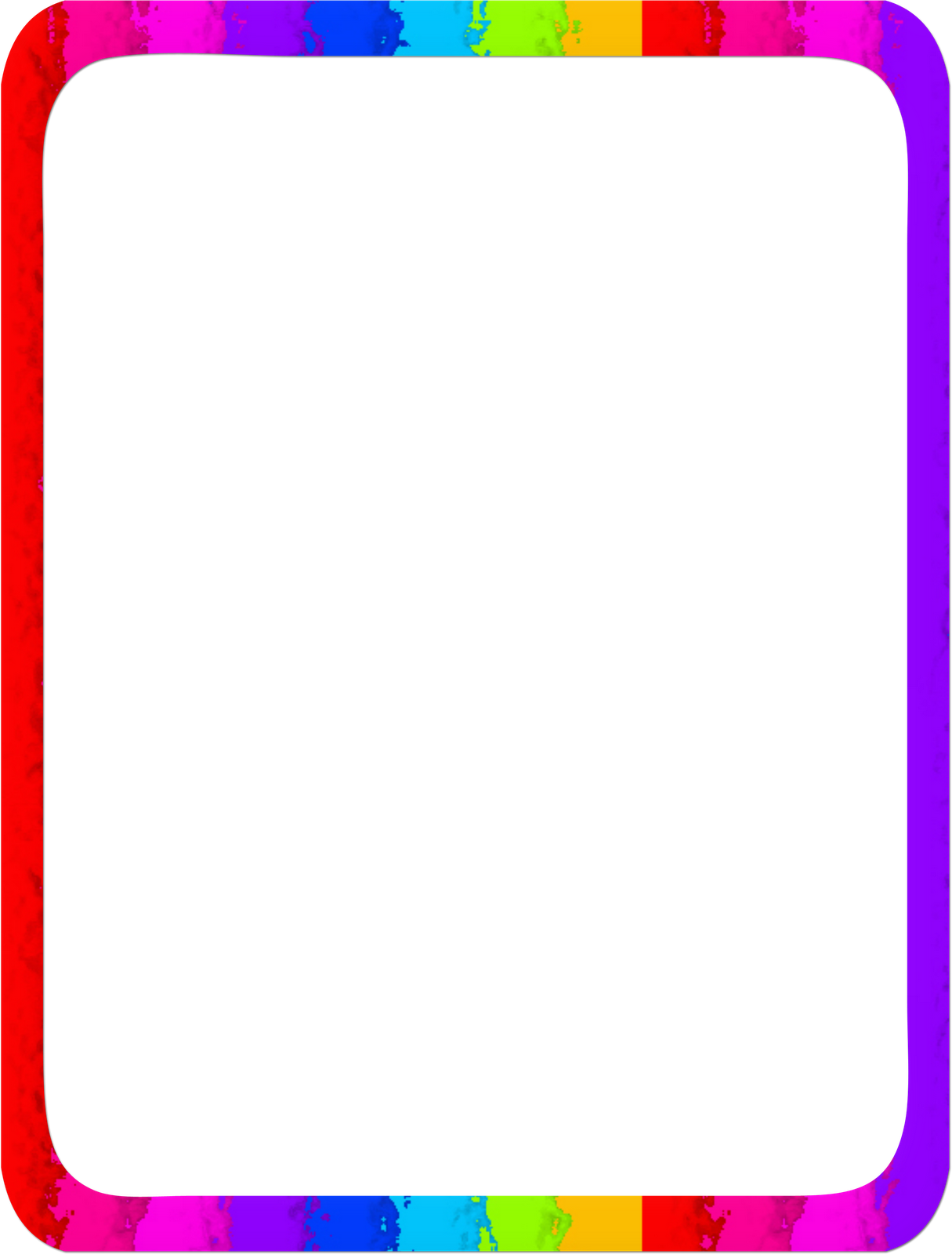 আল্লাহ হাফেজ
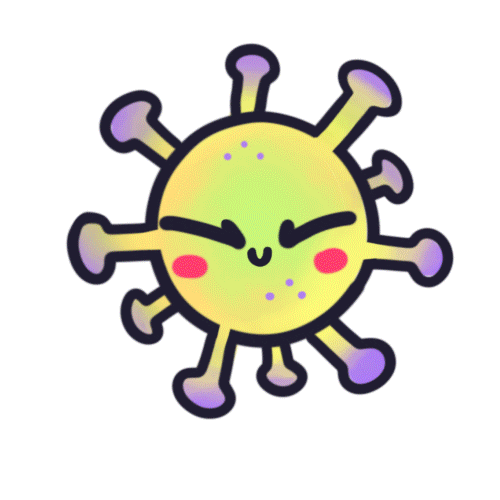 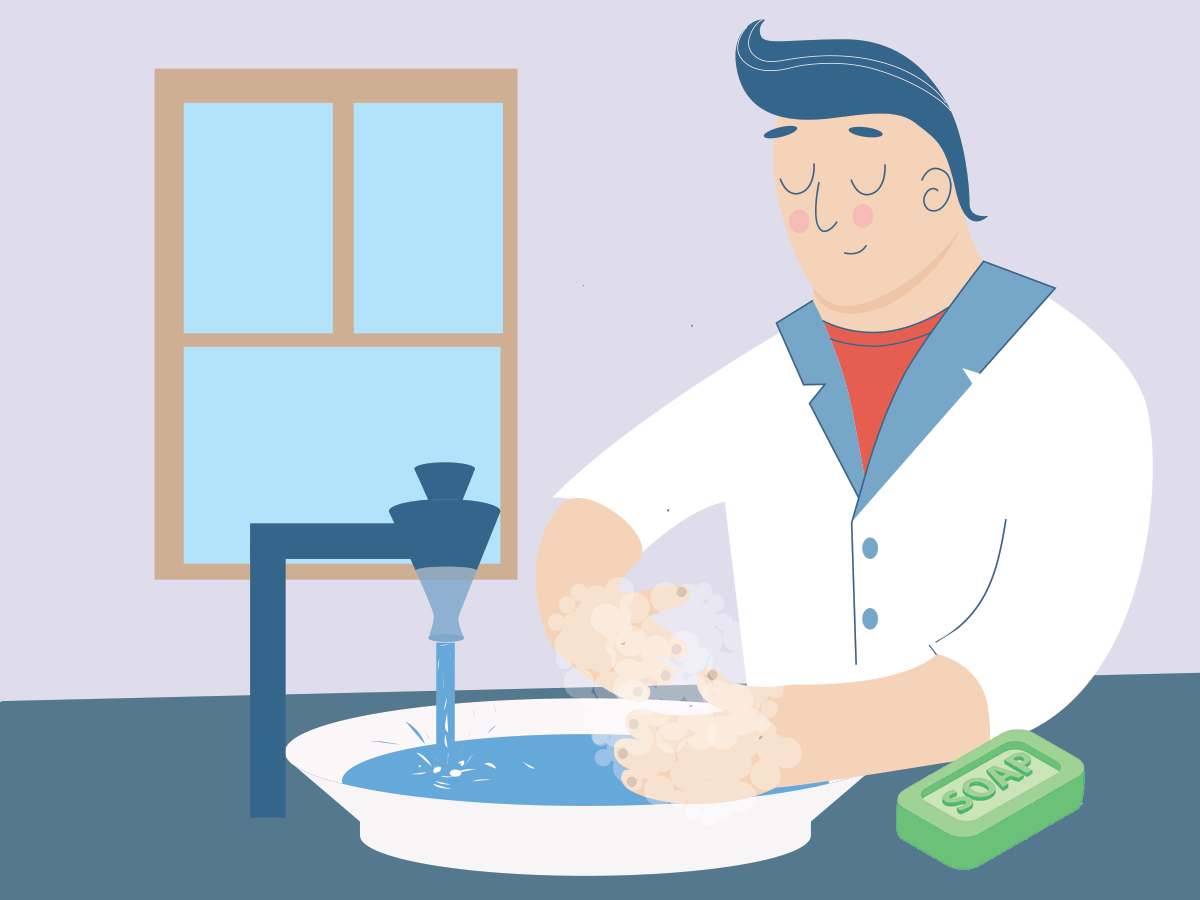 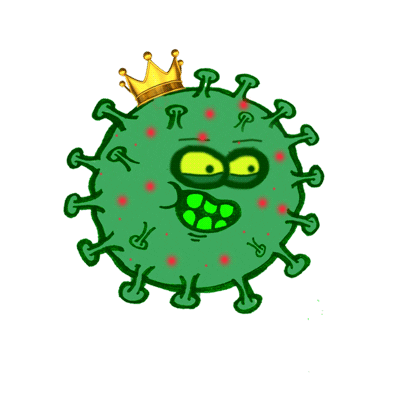 [Speaker Notes: মো: রোকন উদ্দীন, হাফছা মজুমদার মহিলা ডিগ্রী কলেজ,জকিগন্জ,সিলেট। মোবাইল: ০১৭৫১২৩২১৯৮]